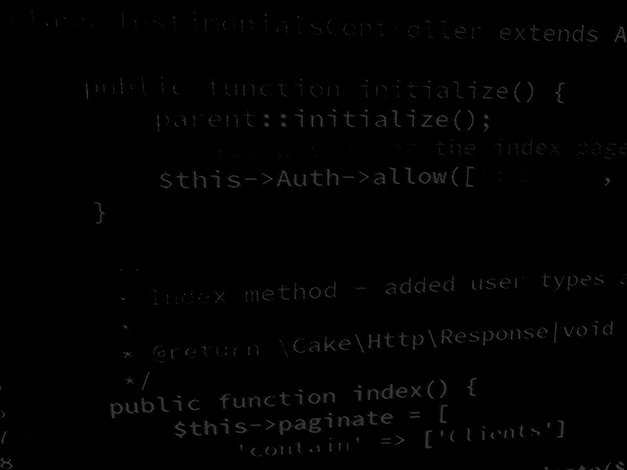 BSc Applied Computing
Data handling in Application developmentLoad and save semi-structured data – Result Calculator
In this session…
Last Session
Unstructured data
Load and save process overview
Java load and save process
Notepad project
Session Rationale
Semi-structured data
Schema forms
Result Calculator project
Project design
Step by step code with explanations
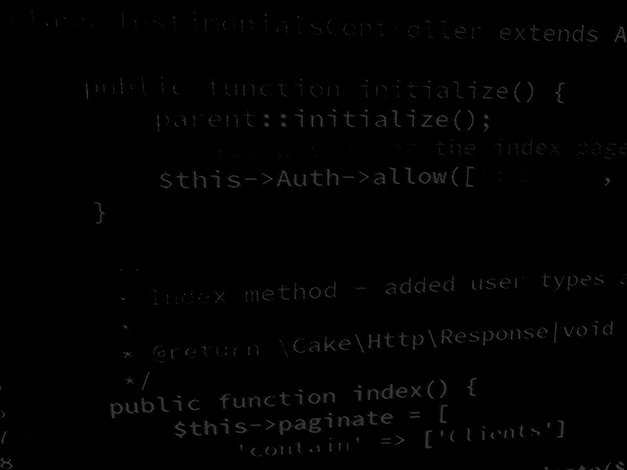 BSc Applied Computing
Last session
Unstructured Data
“Unstructured data is information that is not arranged according to a pre-set data model or schema, and therefore cannot be stored in a traditional relational database or RDBMS. Text and multimedia are two common types of unstructured content.“[1]
Unstructured data usually has meaning for the creator.
A good example of unstructured data is plain text files. *





								[2]
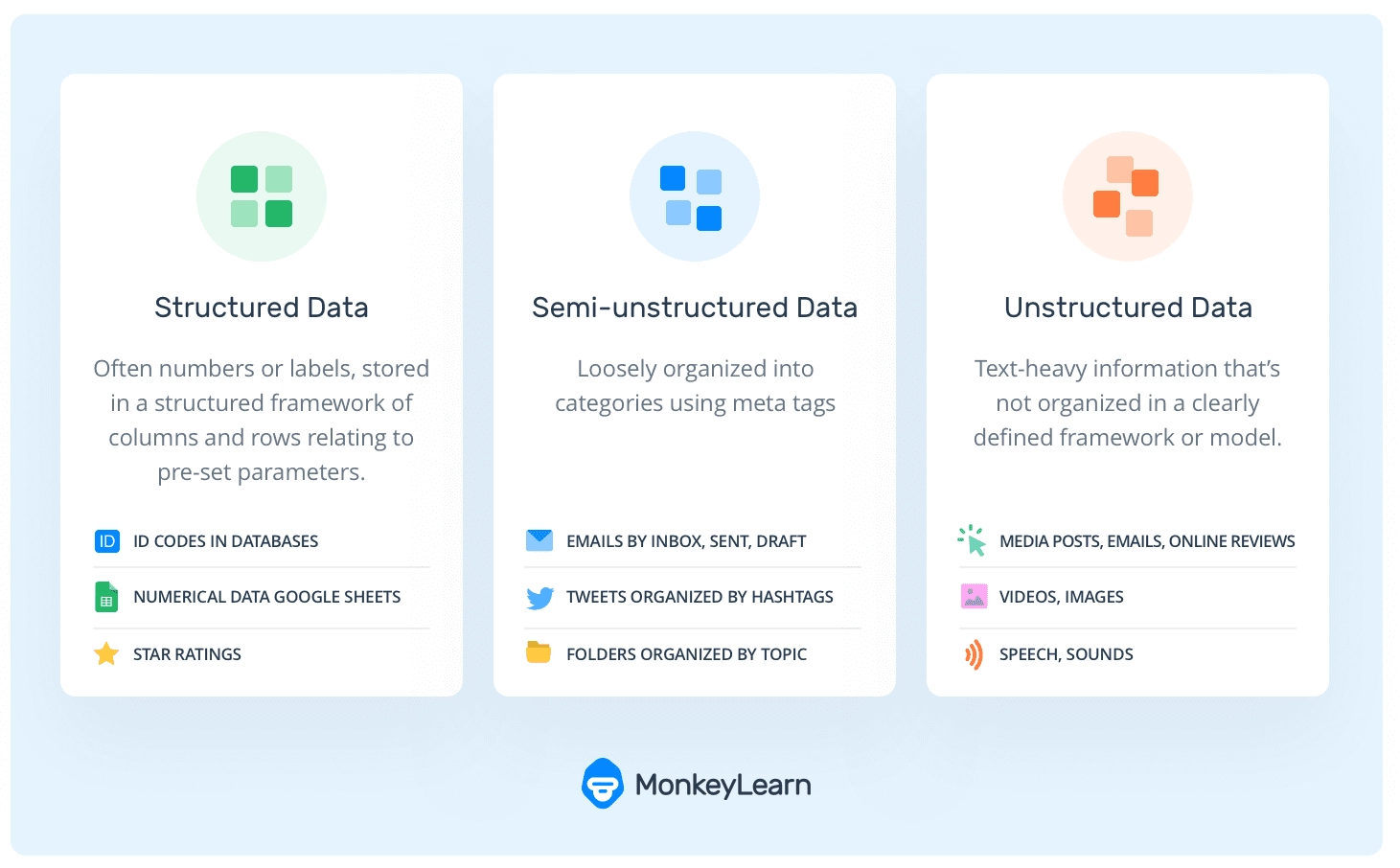 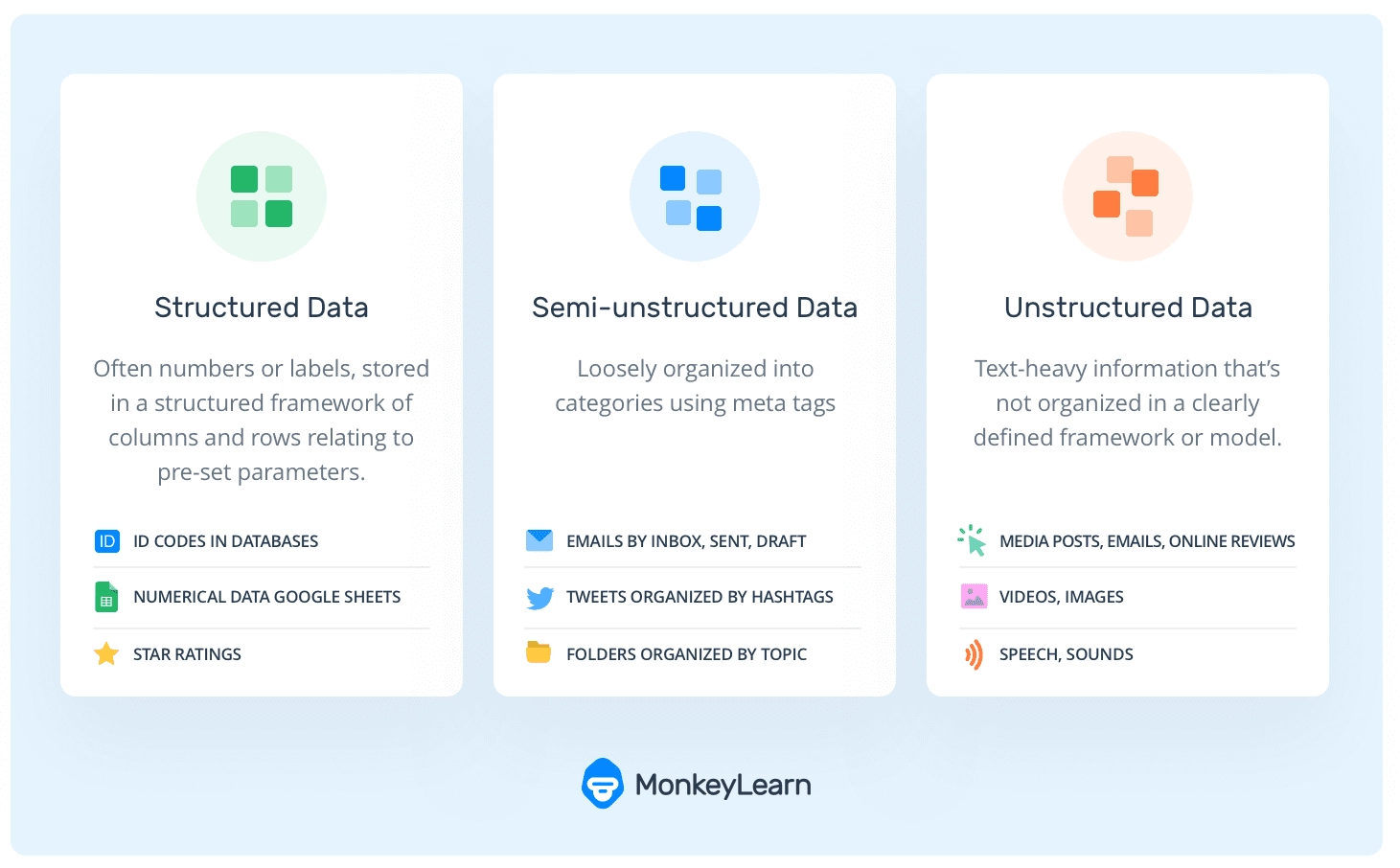 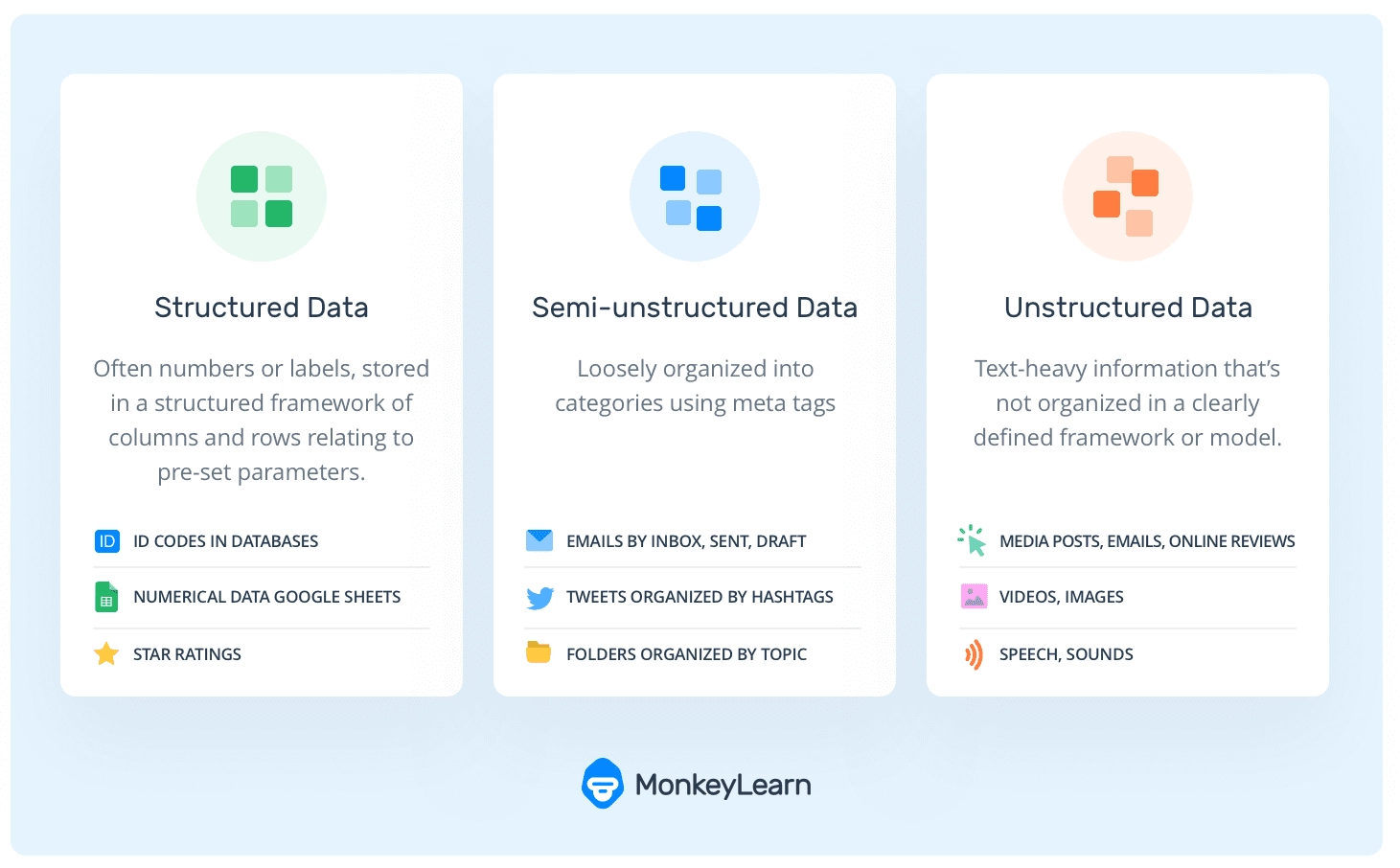 [Speaker Notes: 1: MongoDB. Unstructured Data. Available at: https://www.mongodb.com/unstructured-data.  Last Accessed: 27/6/22
2: Mesevage, T. Structured vs Unstructured Data. Available at: https://monkeylearn.com/blog/structured-data-vs-unstructured-data.  Last Accessed: 27/6/22]
Save and load data flow
Options for storing and amending information are vast.
Probably the simplest is:
Load data from a file to memory.
Process data and save back to memory.
Replace the contents of the data file with the data in memory.





This process means that the live data is either stored in the file when the application is not in use, or in memory while it is.
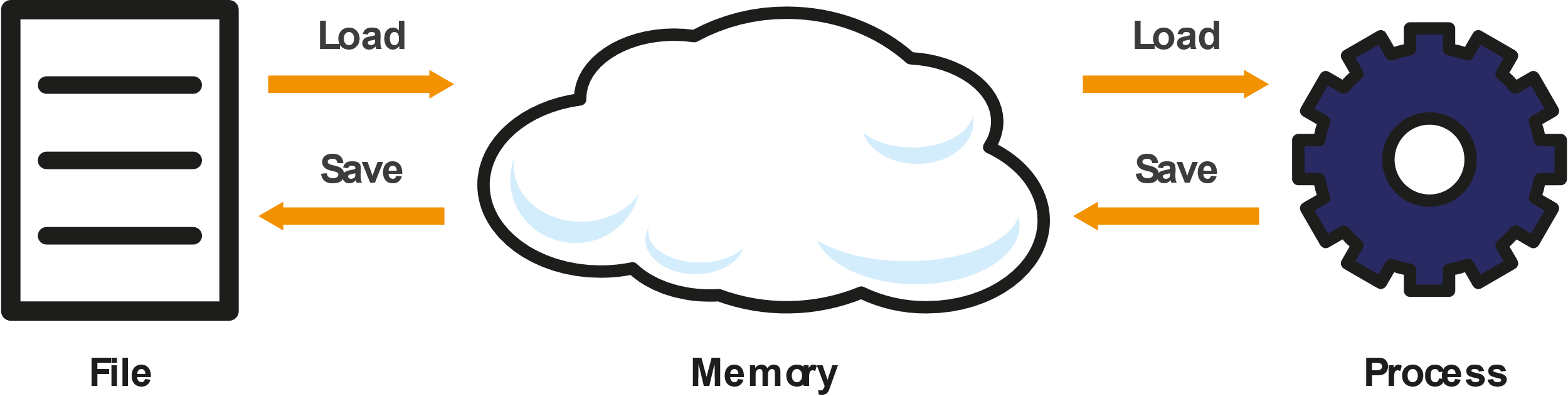 File input and output streams
Java uses system of streams based around Reader and Writer classes for all input and output.
When saving files, we will use FileWriter. [3]
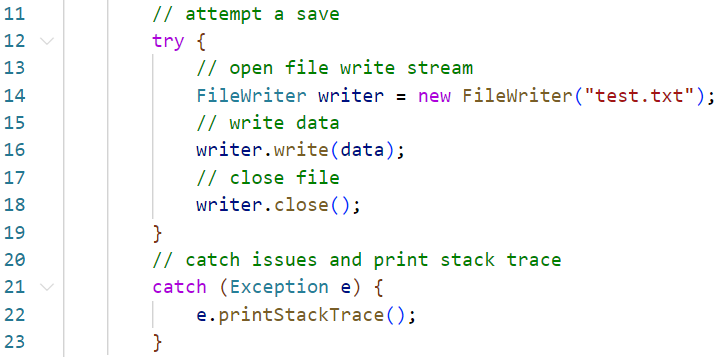 [Speaker Notes: 3: Programiz. Java FileWriter Class. Available at: https://www.programiz.com/java-programming/filewriter. Last Accessed: 27/6/22]
File input and output streams
When loading files, we will use FileReader and BufferedReader. [4],[5]
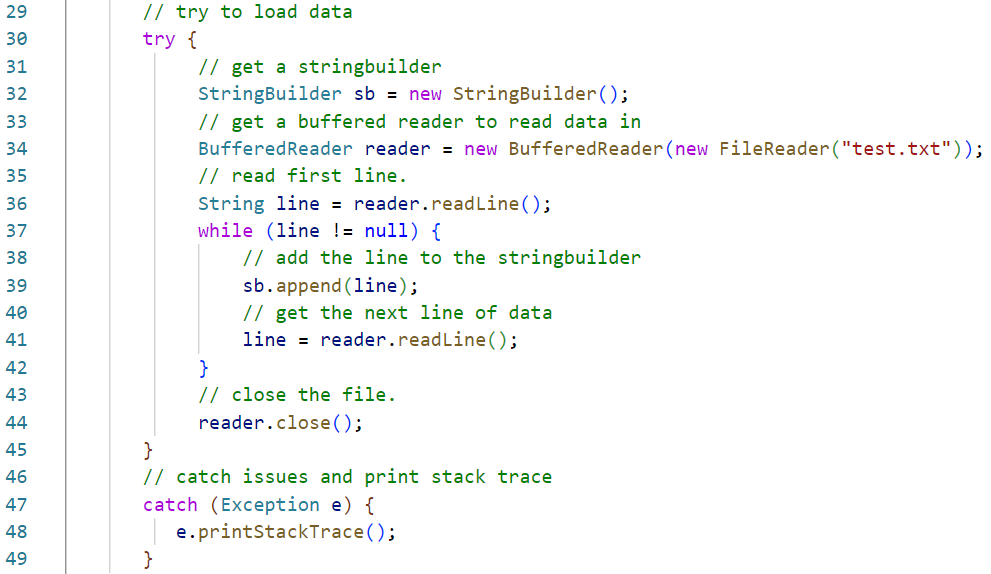 [Speaker Notes: 4: Programiz. Java FileReader Class. Available At: https://www.programiz.com/java-programming/filereader. Last accessed: 27/6/22
5: Programiz. Java BufferedReader. Available At: https://www.programiz.com/java-programming/bufferedreader. Last accessed: 27/6/22]
Notepad project
Last session demonstrated how to build this simple application.
How did you get on?
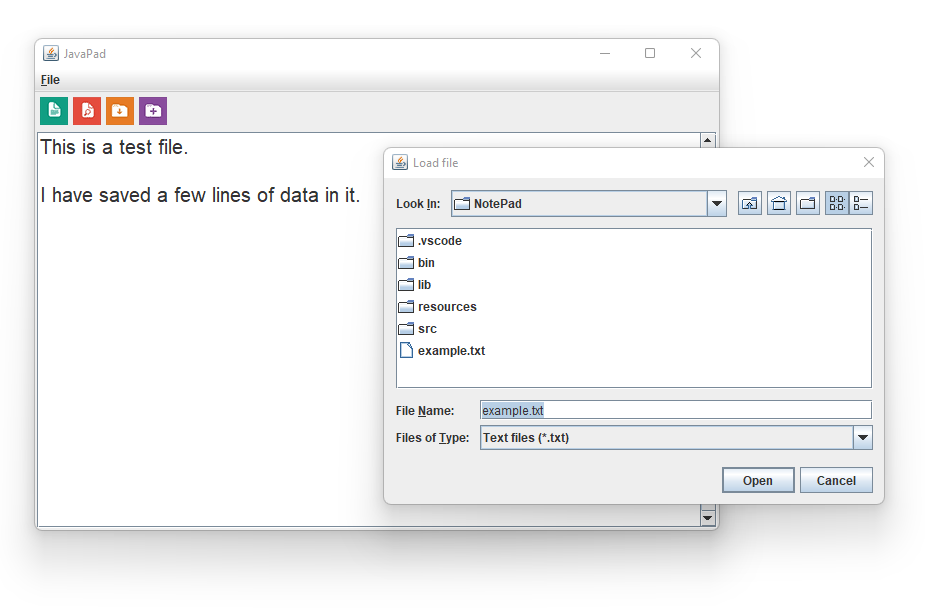 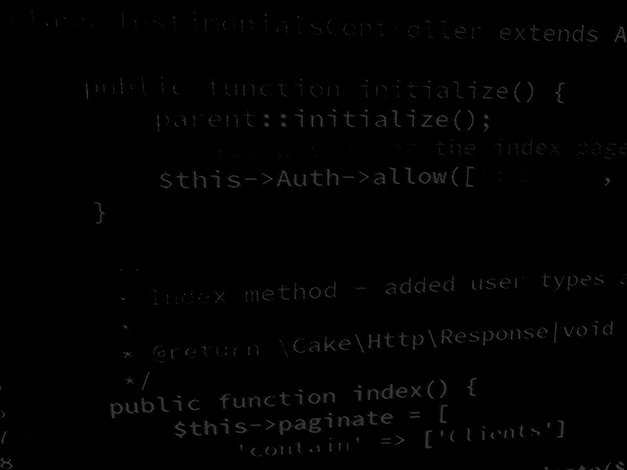 BSc Applied Computing
Session rationale
Semi-structured data
The last project read and saved unstructured text files.
It did not have to care what the nature of the data it was processing was.
This is rarely useful as data often has multiple elements that need to be understood.

Imagine that you are building a directory application which would hold contact details for various companies, you would need to identify:
Company name
Postal address
Contact means (phone, fax, web address, etc)

It would make sense to save a collection of details for each company together and perhaps all of the various company records also together.
To do this, we have to be able to identify what each element of data is.
Semi-structured data
“Semi-structured data refers to data that is not captured or formatted in conventional ways. Semi-structured data does not follow the format of a tabular data model or relational databases because it does not have a fixed schema. However, the data is not completely raw or unstructured, and does contain some structural elements such as tags and organizational metadata that make it easier to analyse. The advantages of semi-structured data is that it is more flexible and simpler to scale compared to structured data.”[6]

In order for an application to be able to use data, rather than just edit it, the data needs to conform to some kind of schema so that the application can recognise one bit of data from another.
[Speaker Notes: 6: Teradata. What is Semi-Structured Data? Available at: https://www.teradata.com/Glossary/What-is-Semi-Structured-Data.  Last Accessed: 29/6/22]
Semi-structured data
Flexibility is the key as most of the useful data that we could store is irregular in nature.

For example, how would an application cope with this: *
[Speaker Notes: * The issue here is that the address is one line longer in the Amazon example and the Microsoft example has multiple phone numbers.]
Schema forms
There are a number of ways in which data can be organised so that the nature of the data can be understood.

Order: Name, Fax, URL, Phone, Address
In this example the data is separated by commas. 
If all records correspond to this order then the application will know that the first element in the record is the company name, the second is the fax number… and so on.
This is known as a Comma Separated Value (CSV) record.[7]
CSV files are easy to compose and save as well as being relatively easy to read. 
CSVs become difficult to manage when they have to cope with an uncertain number of elements such as multiple phone numbers.
[Speaker Notes: 7: Poudel, D. What is CSV(Comma Separated Value) file? When to use CSV File? How to open CSV file Format? Available at: https://ourtechroom.com/tech/what-is-csv-file-how-to-open-csv-file-when-to-use-csv-file. Last accessed: 7/7/22.]
Schema forms
There are a number of ways in which data can be organised so that the nature of the data can be understood.

Key, value pairs: Name=“<value>”, Fax=“<value>”, URL=“value>……
In this example each element of data is provided a label, known as a key, as a method of identification.
With this kind of schema, the order of the elements is unimportant.
This approach also allows for the easy duplication of fields such as when two phone numbers are required.
This approach is often codified into a common format such as XML or JSON.
This approach does require a little more effort to encode the data before it is saved and to decode the data before the application can use it.
Schema forms
These sessions will demonstrate how to use both of these methods of storing and retrieving data as well as more structured tabular data stores.
We will begin with the simplest of these which is CSV files.
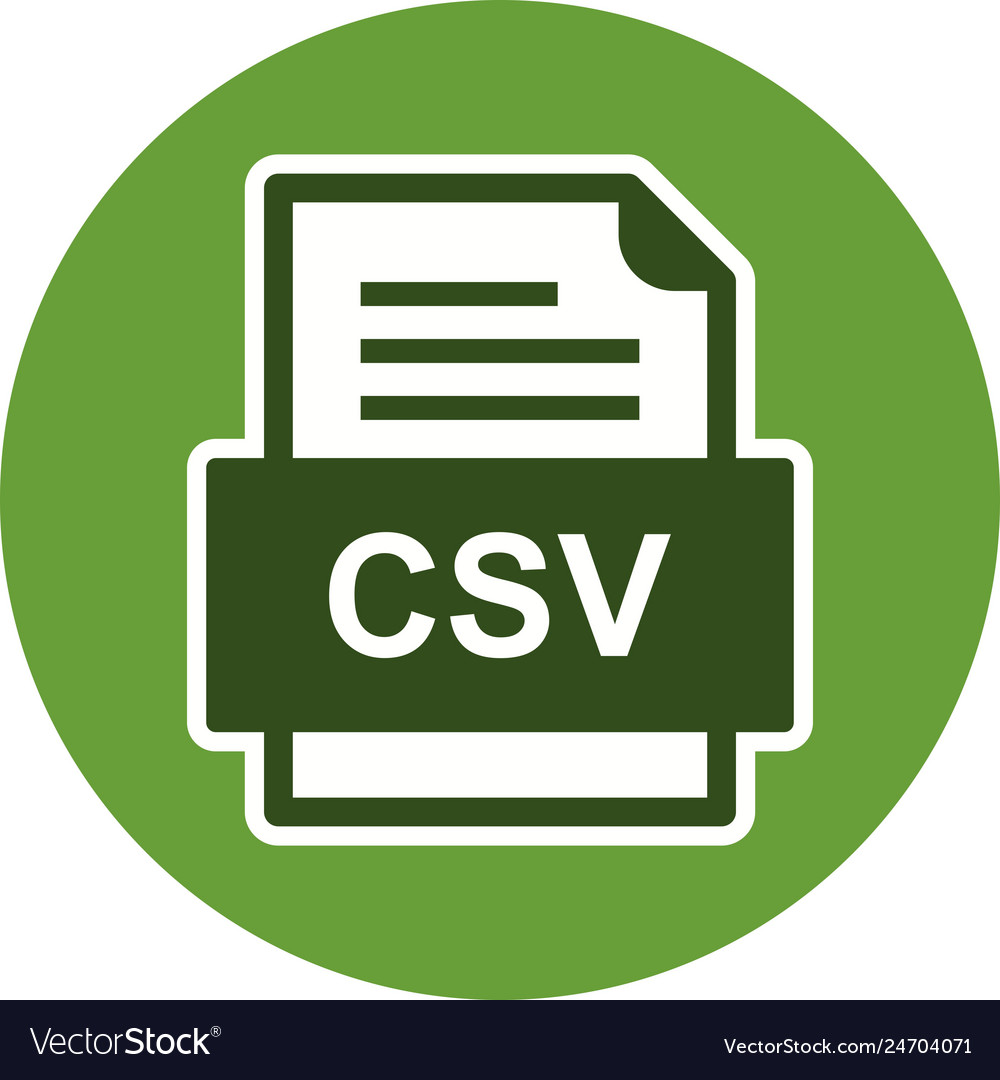 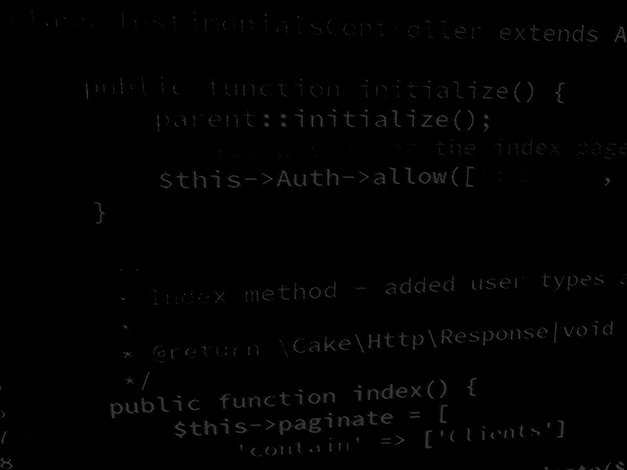 BSc Applied Computing
Result calculator project
Project design
This project will construct a simple calculator which a tutor might use to determine grade scores for a degree unit.
The application must record three assignment scores (0-100) along with the student’s name and student id code.
The application will calculate the average score across these three assignments and then provide a final grade.
The average score and final grade do not need to be saved to a file.
The application will load in all saved results from a CSV file on start up and allow the saving of further results to the same CSV file.
Project design
The project will require two screens.
The result calculator screen will display results and calculate scores.
The add/edit window will allow records to be included or edited.
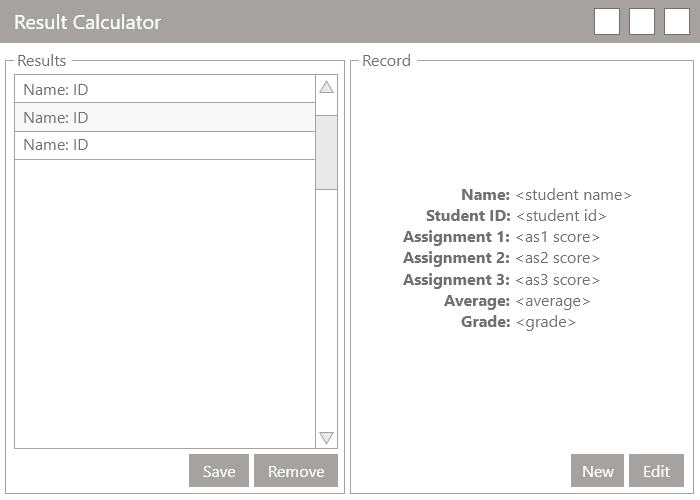 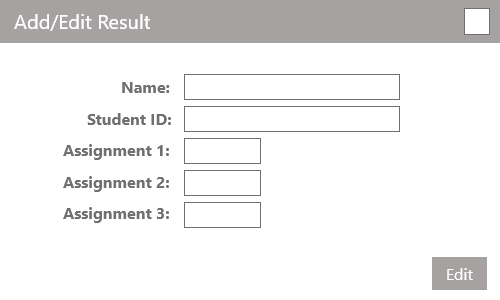 Data design
The project will need to store the following for each student.
Name
Student ID code
Assignment 1 score (0-100)
Assignment 2 score (0-100)
Assignment 3 score (0-100)
Designing a scheme for how the data will be saved will help us understand which elements are where when it is loaded again.
This does not need to be difficult or complex.
Design: Name,Student ID,Assignment1,Assignment2,Assignment3
Name will be element 0, Student ID will be element 1 and so on.
Project process design
[Speaker Notes: Processes:
Application start
Record selected
New button pressed
Remove button pressed
Save button pressed
Edit button pressed
Add/Edit button in the Add/Edit window pressed

Note: The more thorough you are with the design stages in software dev projects… the easier your build will be.  In this instance you are following along with a previously designed project… keep this in mind and consider it as an example of good practice for when you have to design and build your own projects.]
Project design
With a clear design to work from we can proceed with the build…
Project start up:
Open VS code
Use CTRL+SHIFT+P or View > Command Palette…
Select Java: Create Java Project… (select No Build Tools if prompted).
Select a suitable development folder
Add the project name ResultCalculator.
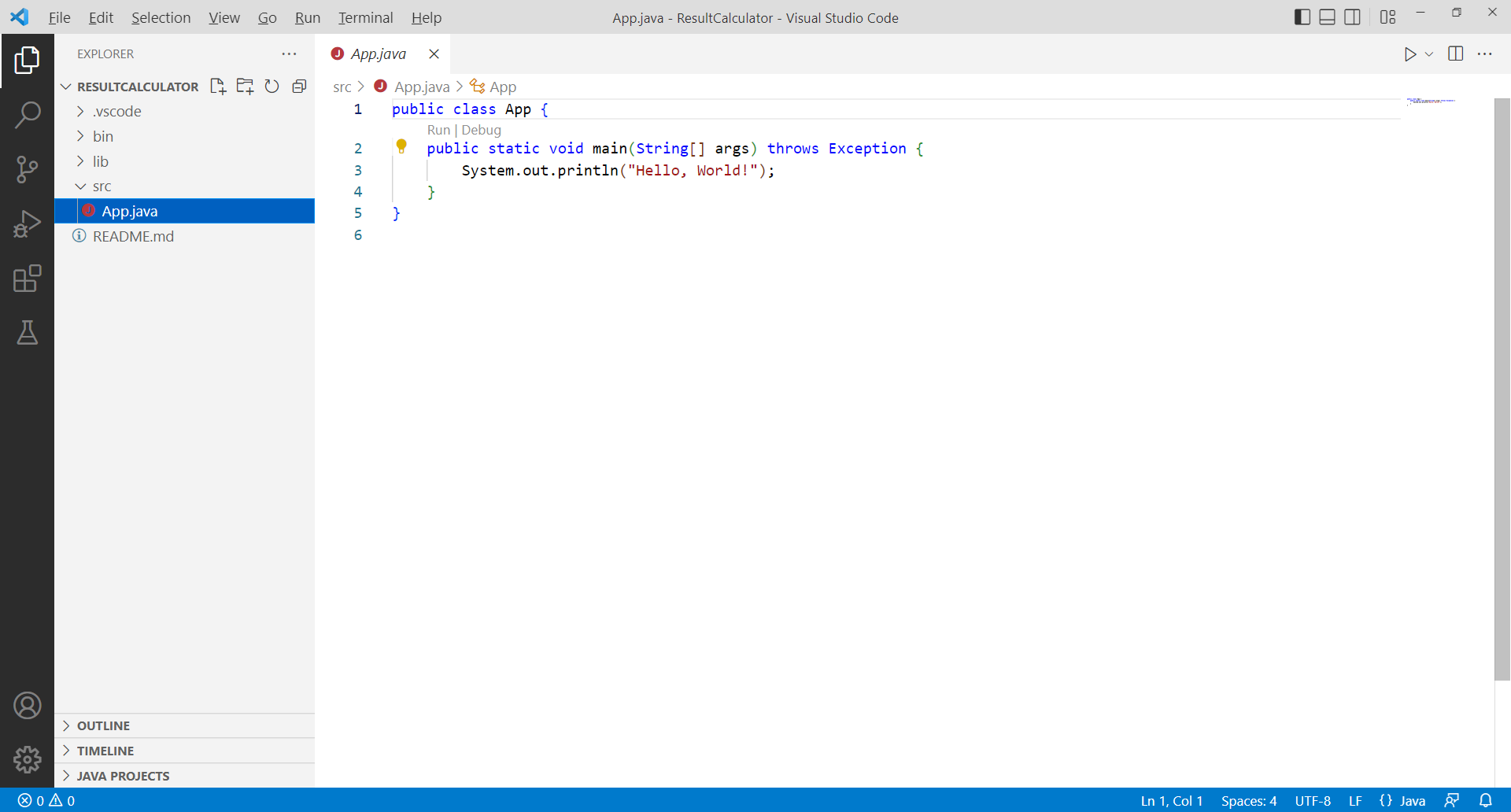 Create a new class
Add a class for the ResultCalculator app to the src directory by opening the Command Palette* and selecting Java: New Java Class.
Give the new class the name ResultCalculator.
In the Explorer panel, delete the default App.java file.
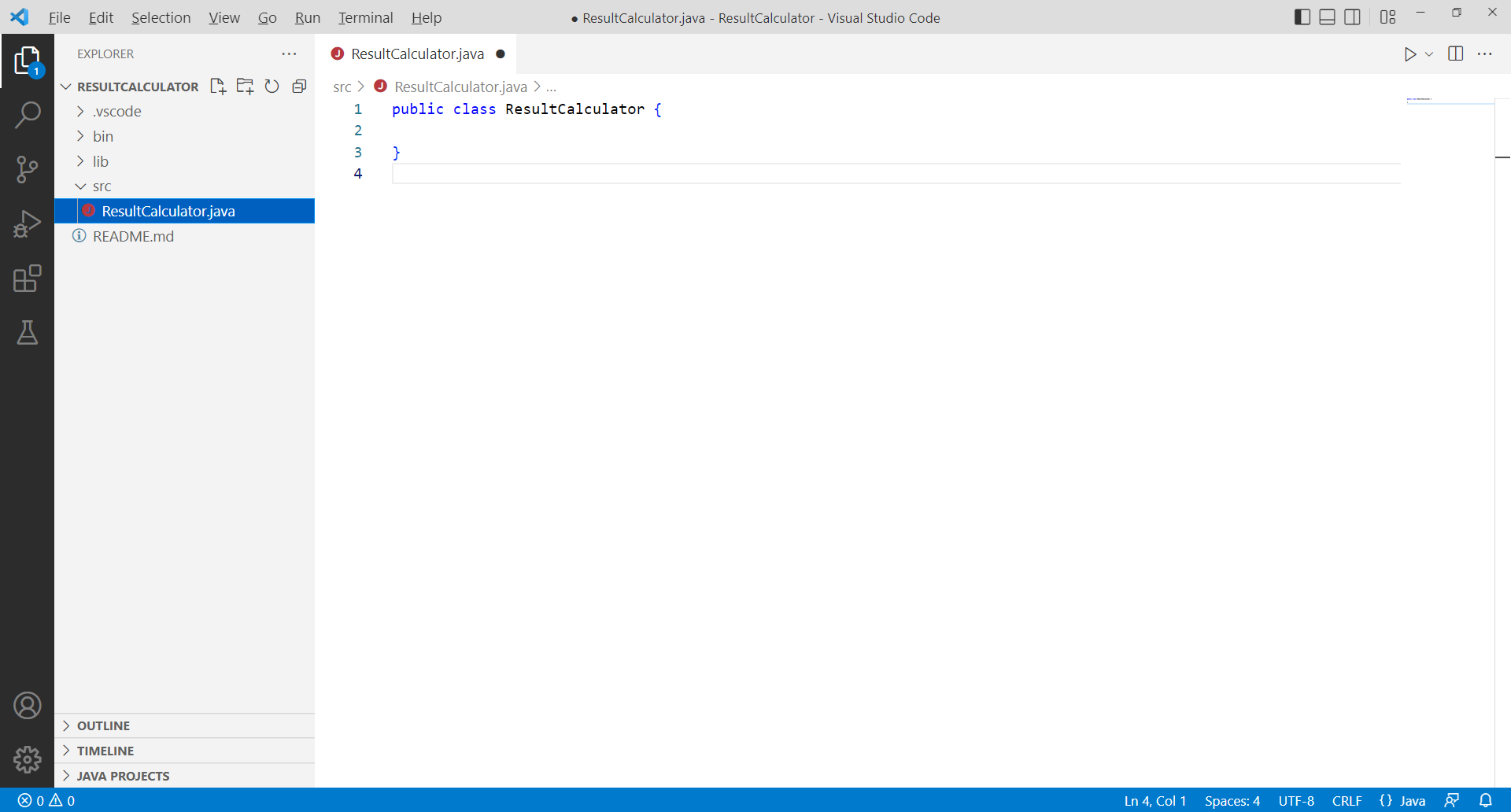 [Speaker Notes: * The command palette can be opened with either CTRL+SHIFT+P or View > Command Palette…]
Import libraries
This project will use a number of libraries including Swing and AWT to draw the UI as well as a number of the IO classes to handle loading and saving data to files.
Add the highlighted imports to the ResultCalculator.java class *
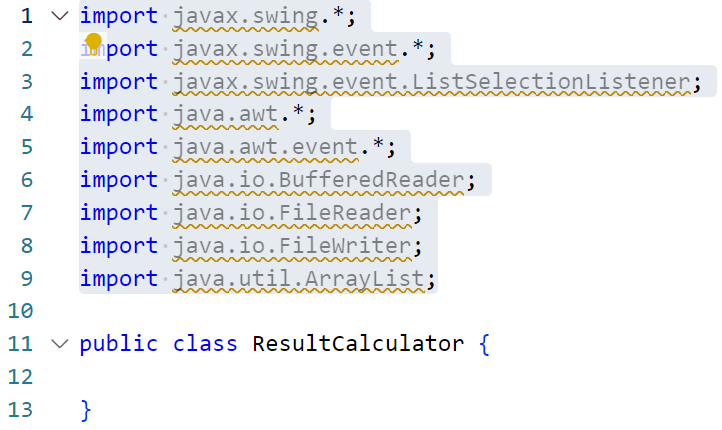 [Speaker Notes: * Ignore the green warning lines for now. These are simply telling us that these classes and libraries have not been used in the app yet… we will add instances of them as we go.]
Extend JFrame
This project will use Swing to draw the user interface.
The root of a Swing interface is the JFrame class.
We will extend JFrame to make the process of building the UI simpler.
Add the highlighted extends statement to the class definition.
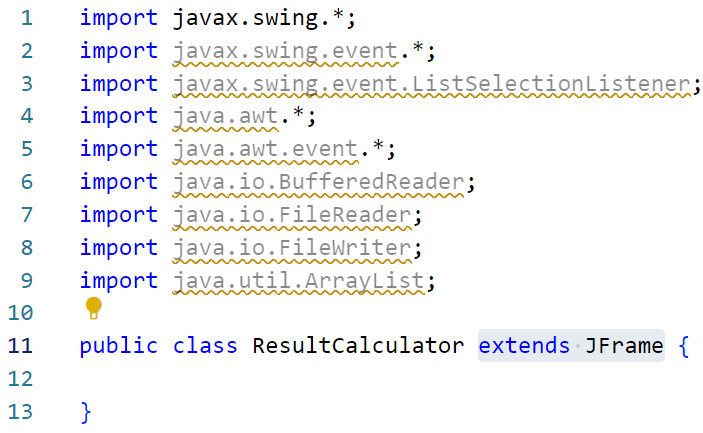 Attributes
This project requires a lot of global references.
Add the following highlighted statements. *
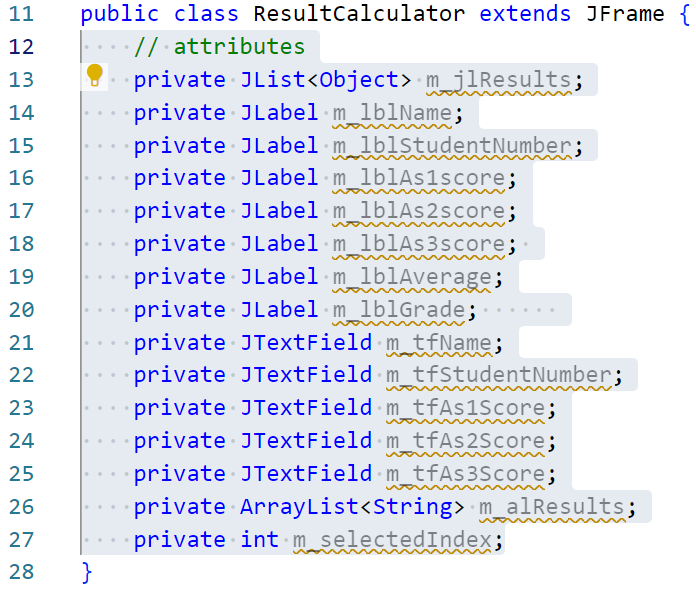 [Speaker Notes: * Clarification:
Line 13 is a JList which will contain a collection of simple Object classes.  This is a list selection control not unlike a ListBox control in an MS Forms project.
Lines 14 to 20 define references for JLabel objects which will be used to display the data in a selected record.
Lines 21 to 25 define JTextField objects which will be presented to the user to allow them to enter or alter data in specific records.
Line 26 defines a master ArrayList collection of String objects.  The Strings will each contain one record as a CSV.  The Java ArrayList collection type is almost identical to List in C#.
Line 27 defines a reference with which we can keep track of which record is presently selected and so should be displayed in the application.]
Static references
The application will also require a few static fields.
Add the following highlighted statements. *
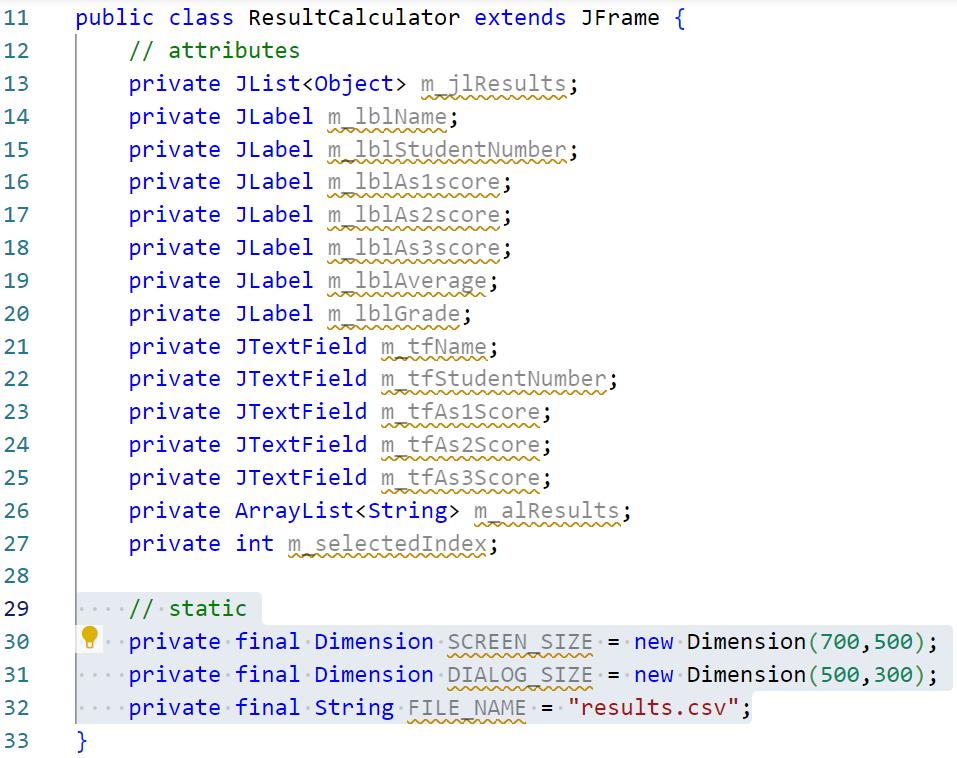 [Speaker Notes: * Clarification: 
Lines 30 and 31 define two sets of dimension, one for each of the UI windows.
Line 32 specifies the file name that we will use to store the result records generated by the application.]
Add a main method
A main method is required for the runtime environment to understand what to do after the app loads.
Add in the following highlighted method. *
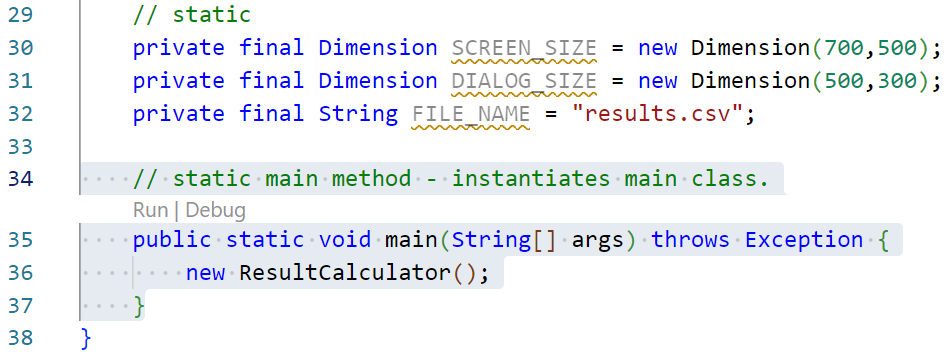 [Speaker Notes: * Clarification:
Line 22 declares the main method with the standard method signature (name return value, arguments and exceptions thrown).
Line 23 creates a new instance of the ResultCalculator class (which will serve to draw the user interface when we have finished coding the next few methods).]
Add a get label utility method
Add a simple utility method to set up and return JLabel objects as we will need many of these.
Add in the following highlighted method. *
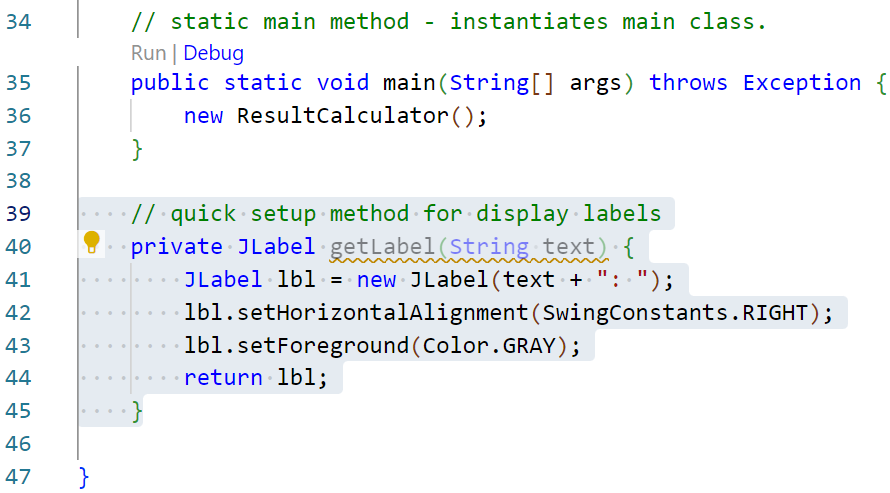 [Speaker Notes: * Clarification:
Line 40 declares the getLabel method.  This method returns a JLabel object and accepts one argument, a String object containing the text that the label will display.
Line 41 creates a new instance of the JLabel class, passing the String for the label to display.
Line 42 sets the horizontal alignment of the JLabel to be right aligned.
Line 43 sets the font colour to gray.
Line 44 returns the complete JLabel to whichever bit of code called it.]
Add a constructor method
A constructor will be called when the class is instantiated, subsequently drawing the UI.
Add the following highlighted method. *
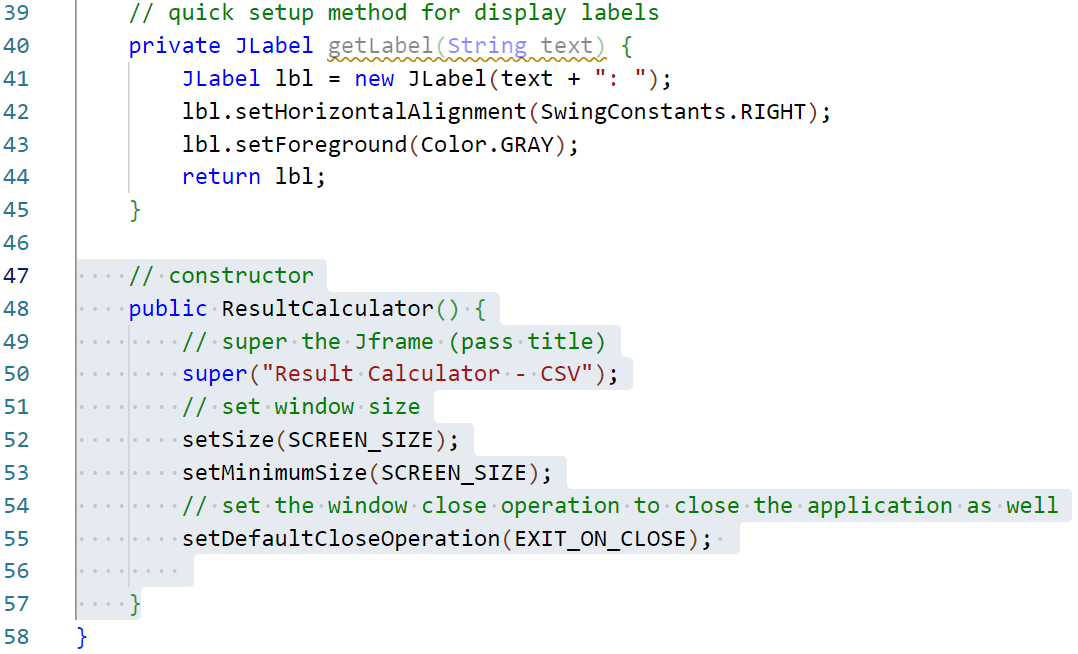 [Speaker Notes: * Clarification:
Line 48 declares the constructor method.  Constructors never return anything (as they always return a new instance of this class) and this one takes no arguments.
Line 50 uses the super method to call the JFrame class constructor and set the window text for the application.
Line 52 sets the starting dimensions for the application UI.
Line 53 sets the minimum size that the application can draw.  This limits the application to be able to grow but not shrink below its initial size.
Line 55 sets the default close operation for the application, which in this case is to close the app and release all system resources when the UI is closed.]
Add a layout manager
As in the previous project, we need a layout manager and constraints.
Add the following highlighted statements. *
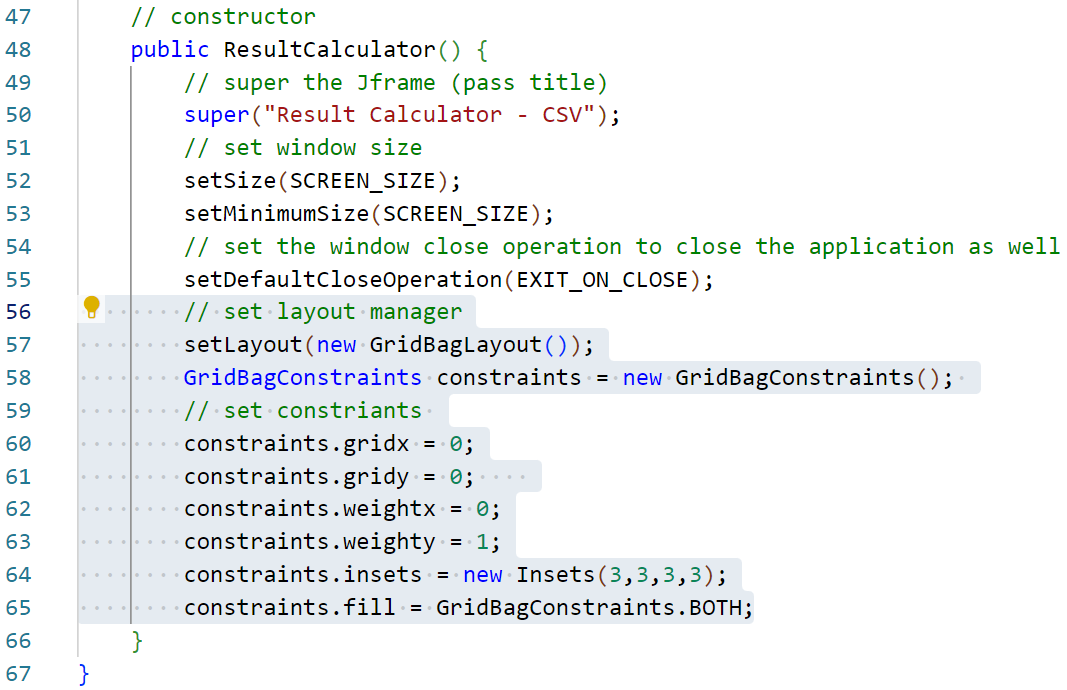 [Speaker Notes: * Clarification:
Line 57 declares a new GridBayLayout and sets this as the parent window layout manager.
Line 58 instantiates a new GridBagConstraints class which will be used to define how controls are placed and behave in the UI.
Lines 60 and 61 set the starting grid cell coordinates to add child controls into.
Lines 62 and 63 sets weight of the start cell.  Weight controls how the cell will expand.  The higher the number, the more the cell will expand in relation to its neighbours.  A value of 0 indicates that the cell will not expand beyond the space needed for its contents.
Line 64 sets insets (margins) for the cell.
Line 65 tells the cell to try to expand both horizontally and vertically according to its weight.]
Add a JPanel for the left column
We can add new JPanels to the Jframe, each can have its own specific layout manager. 
This is a good way to make complex layouts a bit easier to code.
Add the following highlighted statements. *
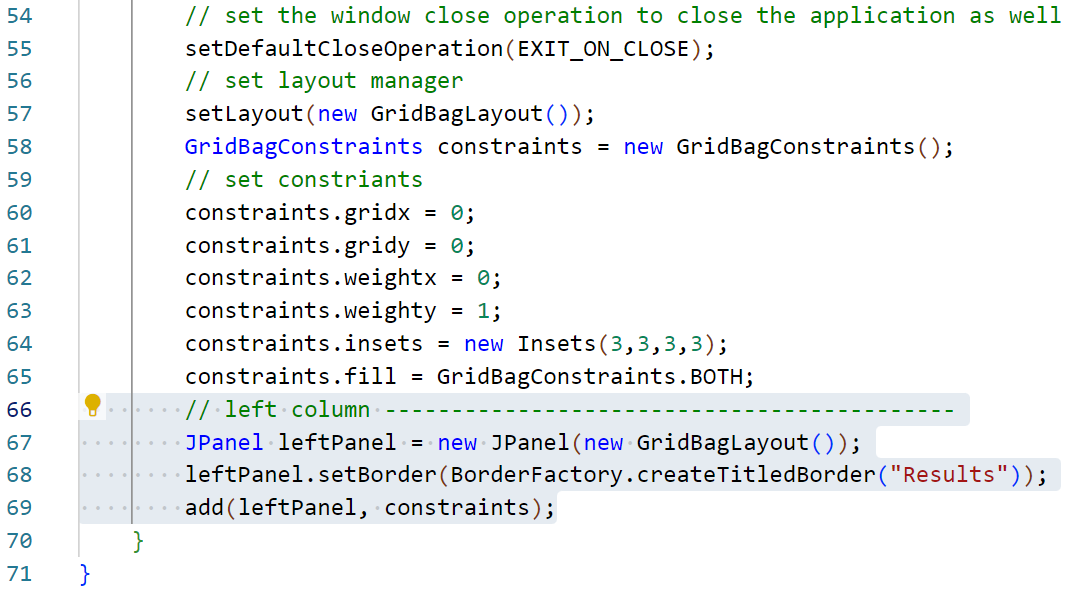 [Speaker Notes: * Clarification:
Line 67 declares a new JPanel instance and assigns it a GridBagLayout layout manager.
Line 68 draws a border around this panel with a title (similar to the GroupBox control in MS Forms), this takes one argument which is the text to display on the border, Results.
Line 69 adds this new panel to the window using the current constraints object (this was set up in the previous step).]
Create a JList control
Next, we need a JList control for the list of results to display.
Add the following highlighted statements. *
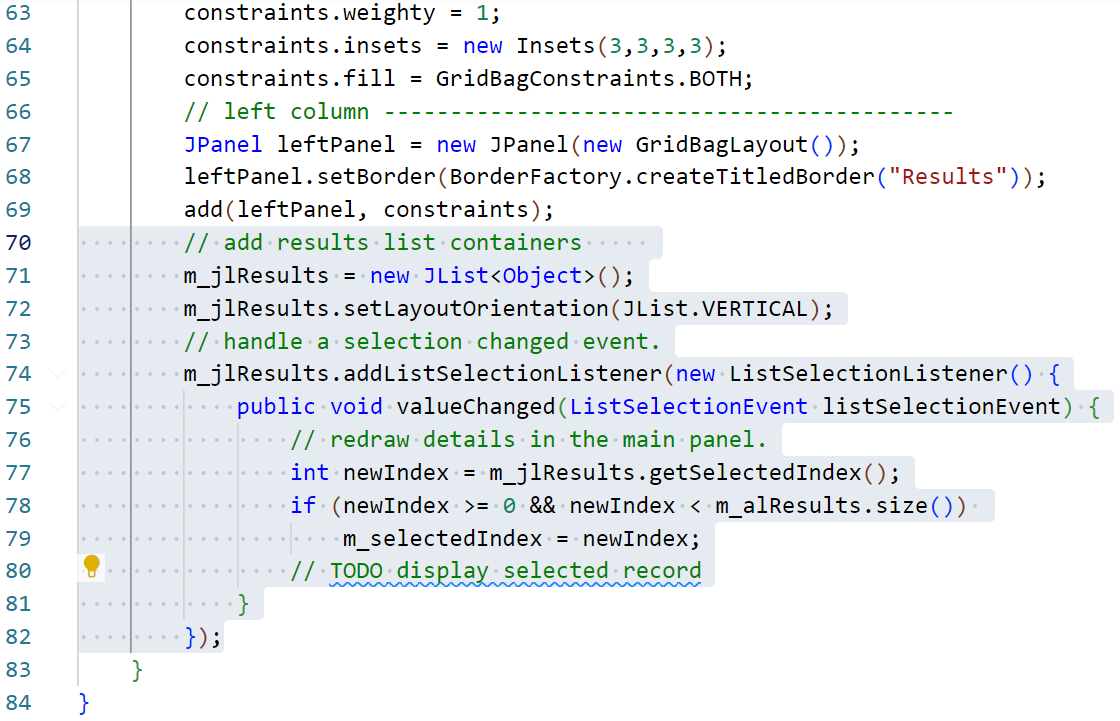 [Speaker Notes: * Clarification:
Line 71 instantiates a JList  control with a collection of Objects as a data source. This is stored in the global m_jlResults object (m = member and jl = JList) .
Line 72 sets the orientation of the list to vertical.
Lines 74 to 84 add a ListSelectionListener to the JList. This object contains the valueChanged event which will fire when the user changes the selected item in the list.  
Line 77 the index of this record is retrieved and stored in newIndex. 
Lines 78 and 79, the index is double checked to make sure it is within range of the master record collection, if it is in range, the m_selectedIndex global reference is updated with this record number.
Line 80 is a TODO.  As in the last project, we will return to this later, after we have coded the method that it requires.]
Create a JScrollPane for the JList
The JList will need to be able to scroll, so we add a JScrollPane.
Add the following highlighted statements. *
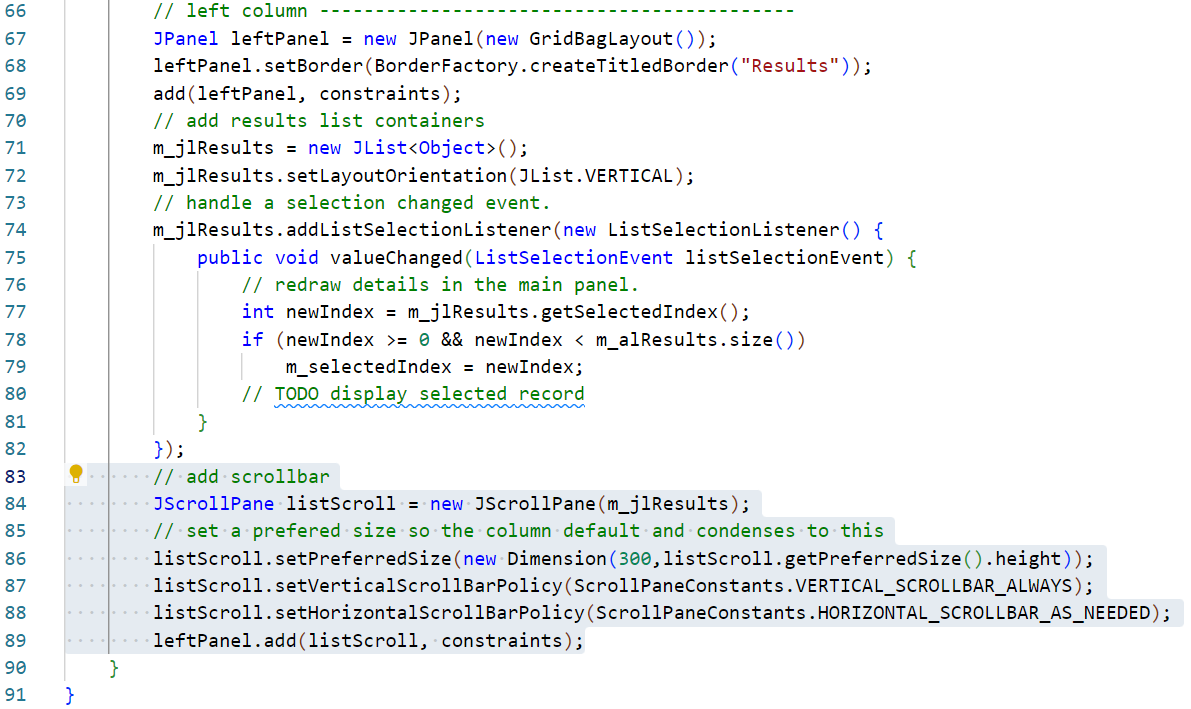 [Speaker Notes: * Clarification:
Line 84 instantiates a new JScrollPane control passing it a reference to the JList.
Line 86 sets the preferred size of the pane. We would like 300 pixels wide and as tall as needed, hence the new Dimension object.
Lines 87 and 88 set the scroll bar visibility policy.  We will always need the vertical scrollbar and should not need the horizontal one. 
Line 89 adds the JScrollPane containing the JList to the application layout, again, constraints do not need to be altered at this point.]
Create a button panel
The left side of the UI design also has a row of buttons.
Add the following highlighted statements. *
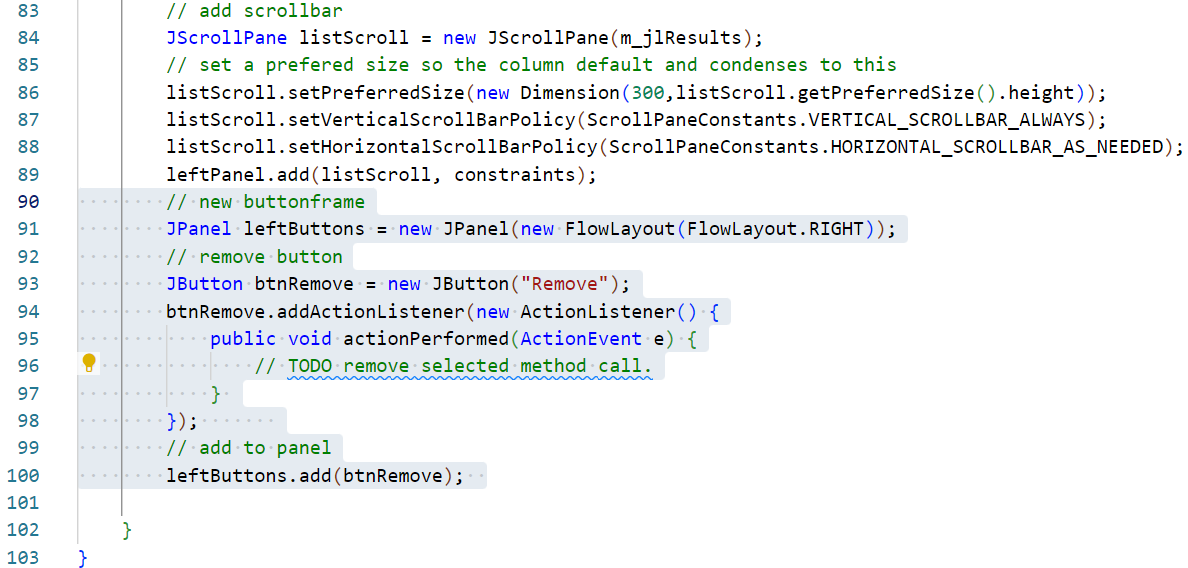 [Speaker Notes: * Clarification:
Line 91 instantiates a new JPanel control with a new FlowLayout which in turn is set to right-align the contents.
Line 93 creates a new button with the text Remove.
Line 94 adds a new event listener to respond to button clicks.
Line 96 is a TODO, again, this method has not been coded yet so we use this comment to remind ourselves to come back and complete this later.
Line 100 adds the button to the button panel.]
Complete the button panel
We need one more control for this button panel.
Add the following highlighted statements. *
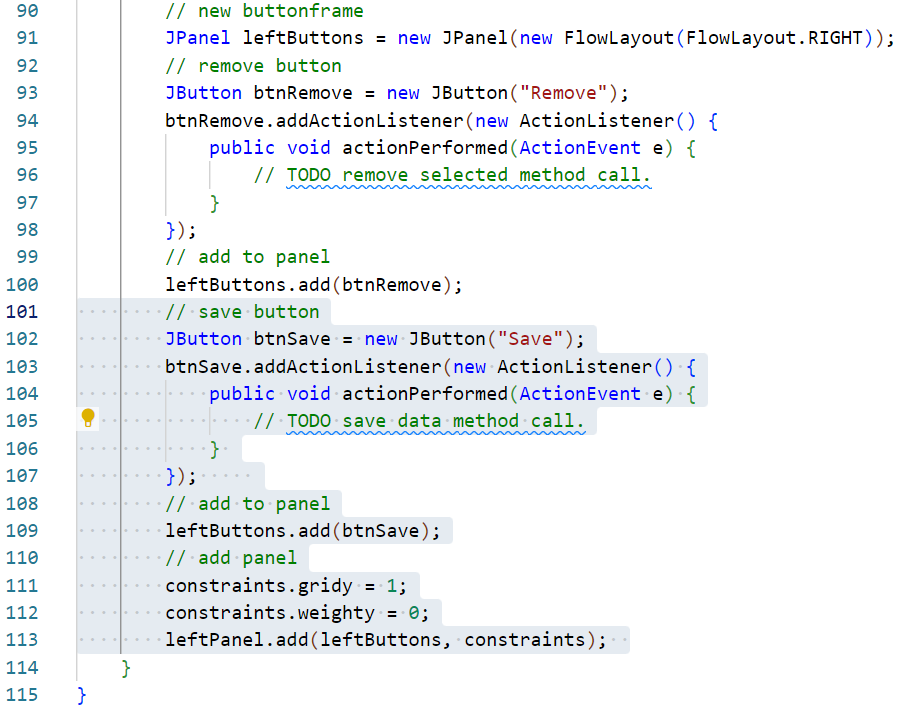 [Speaker Notes: * Clarification:
Line 102 creates a new button with the text Save.
Line 103 adds a new event listener to respond to button clicks.
Line 105 is another TODO.
Line 109 adds the save button to the button panel.
Lines 111 and 112 alter the constraints object to stop the button panel filling vertically and to place it on the second row of the GridBagLayout.
Line 113 adds the button panel to the UI layout according to the current settings in the constraints object.]
Start the right side of the UI
The right hand side of the UI is slightly more involved.
Add the following highlighted statements. *
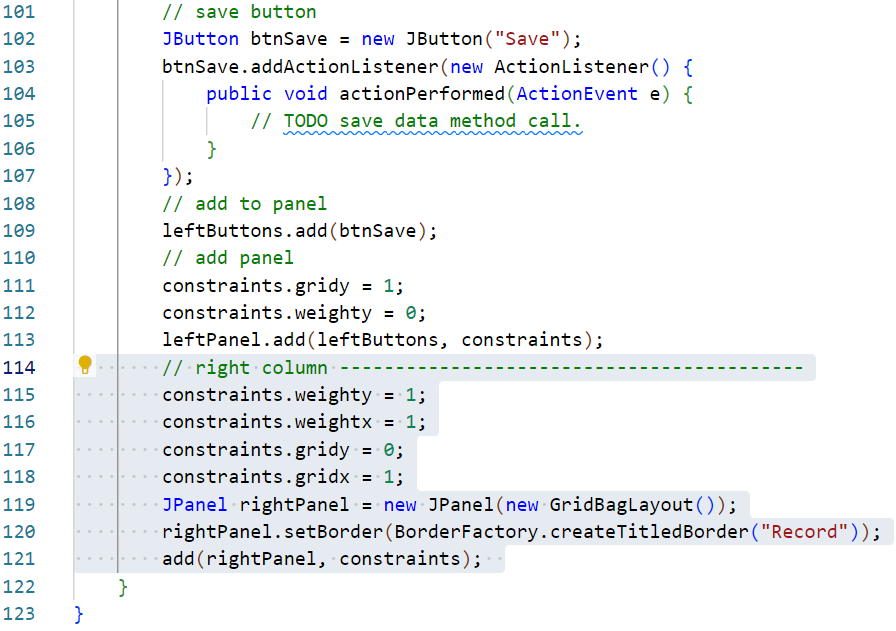 [Speaker Notes: * Clarification:
Lines 115 to 118 resets the constraints object setting the weight to expand in both directions filling the available space, the X property is set to 1 selecting the right hand cell of the main UI layout.  The Y property is set back to 0 so that the next element added will be added to the top of the right column.
Lines 119 to 121 create a new JPanel to house the right hand column controls, this also has a titled border set with the text Record.  This is then added to the main UI layout.]
Add a display panel
We need a JPanel to display each selected result in.
Add the following highlighted statements. *
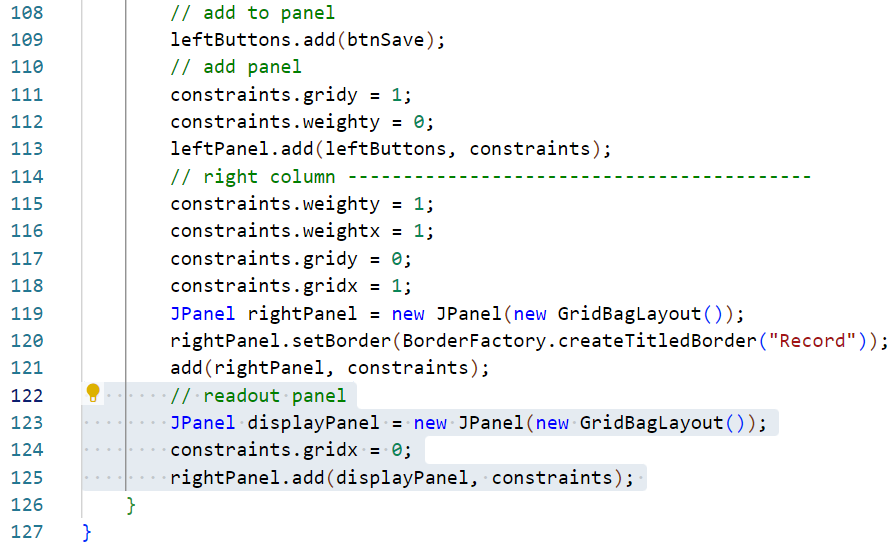 [Speaker Notes: * Clarification:
Line 123 instantiates a new JPanel with a GridBayLayout manager.
Line 124 sets the column number of the constraints object back to 0 as this new panel will be added to the rightPanel object rather than to the main UI.
Line 125 adds the new panel into the rightPanel object.]
Add a right-hand button row
The displayPanel layout is a little complex and will make heavy use of the constraints object, so we will leave it for now and come back to it soon.
Instead we will add the right-hand side button row panel.
Add the following highlighted statements. *
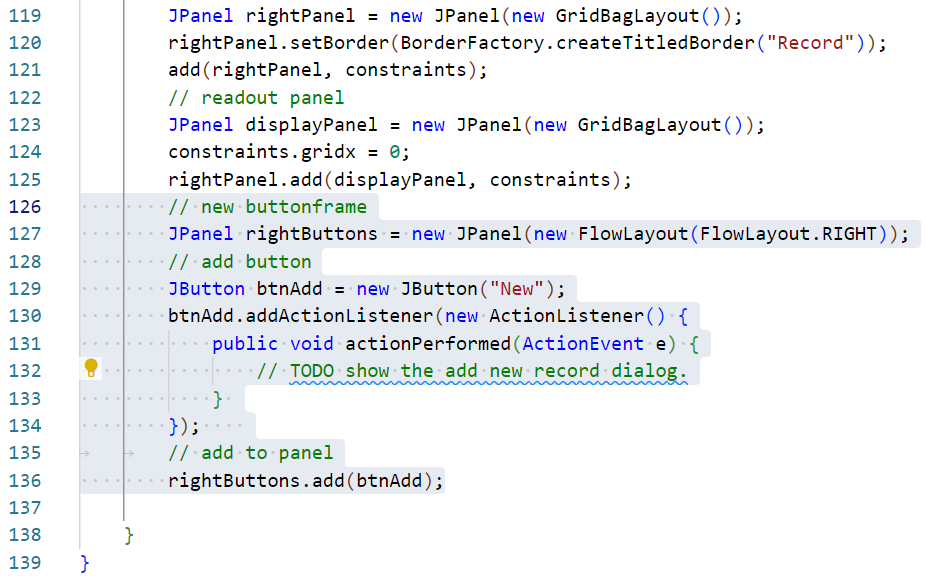 [Speaker Notes: * Clarification:
Line 127 instantiates a new JPanel with a right-aligned FlowLayout.
Line 129 to 136 creates a New button and adds this to the rightButtons panel.
Line 132 is another TODO.]
Add an edit record button
Complete the button row with an edit record button.
Add the following highlighted statements. *
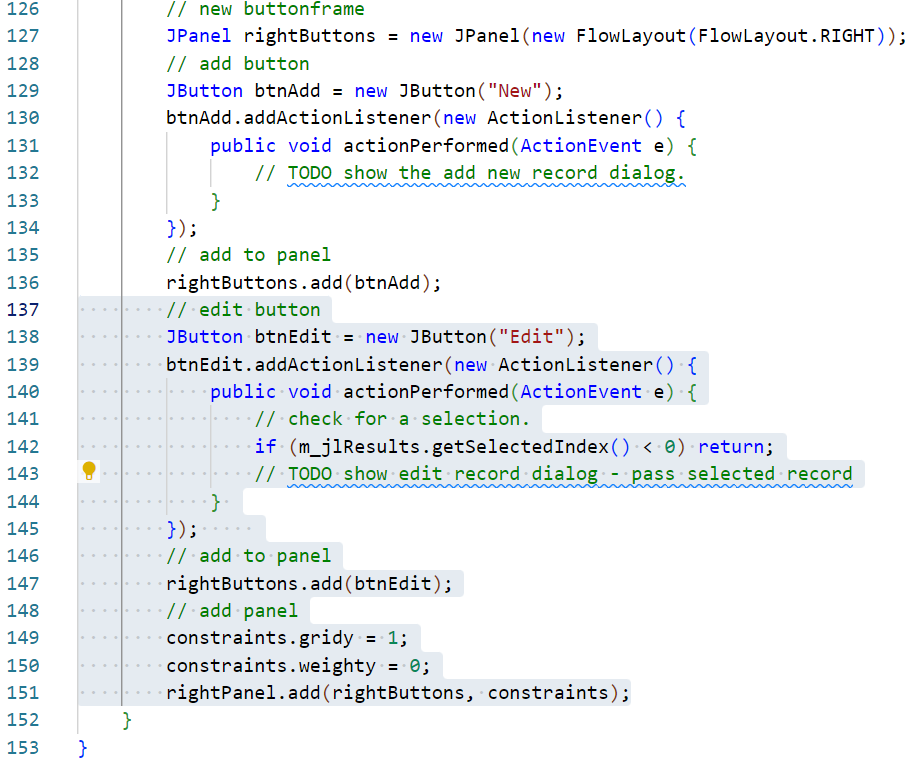 [Speaker Notes: * Clarification:
Line 138 instantiates a new JButton with the text Edit.
Lines 139 to 145 add an ActionListener to await mouse clicks on this button. 
Line 143 is another TODO comment which we will return to later in the project.
Line 147 adds the Edit button to the rightButtons panel.
Lines 149 and 150 alter the constraints object properties. In this case, the row number (Y) is set to 1 selecting the second row.  The weight Y property is set to 0 meaning that this panel will not expand vertically.
Line 151 adds the rightButtons panel into the rightPanel panel (the right hand side of the UI) using the current constraints.]
Add the record field labels
Now for the display panel, first we add the labels to describe the data.
Add the following highlighted statements. *
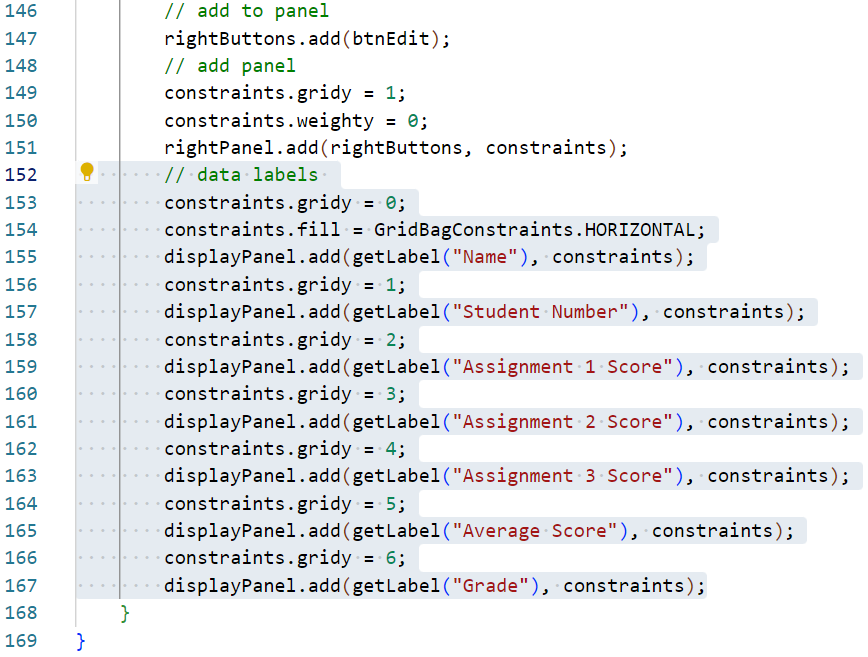 [Speaker Notes: * Clarification:
Line 153 resets the constraints row back to 0 as these labels will start in the top left column of the displayPanel.  The displayPanel will have 2 columns and 7 rows with field labels on the left and corresponding data on the right.
Line 153 sets the fill property to horizontal.
Line 155 adds a new JLabel to the displayPanel.  The JLabel is generated by the utility method that we added earlier and only requires us to pass in the text for the label to display.
Line 156 increments the row number in the constraints object by 1 so that the next label can be added to a lower row.
Lines 157 to 167 repeat these last two steps, adding all of the remaining labels to the displayPanel area.]
Add the record data labels
Next, add the first of the data labels.
This first will display the name property of whichever record is selected.
Add the following highlighted statements. *
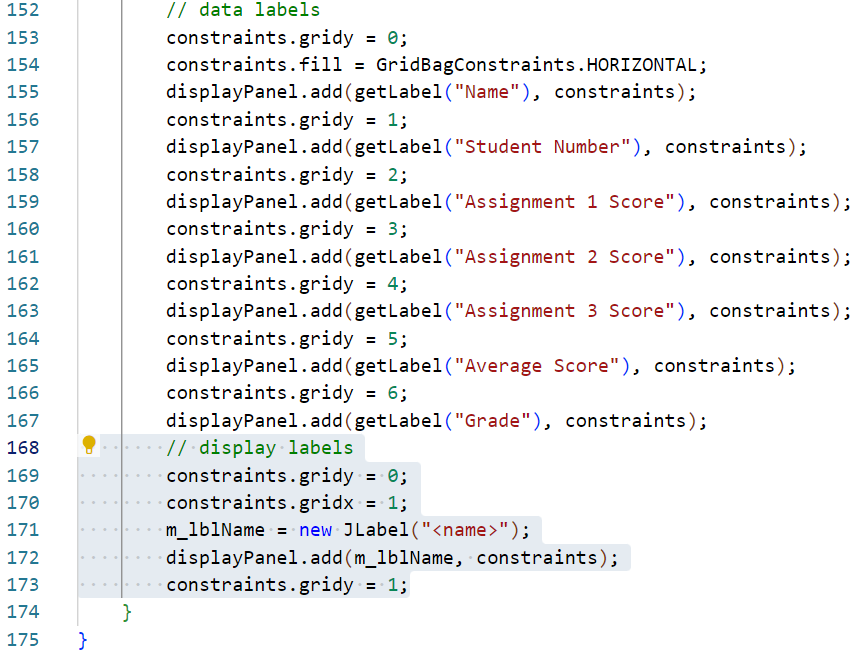 [Speaker Notes: * Clarification:
Lines 169 and 170 reset the constraints properties to reflect the top row in the right-hand column.
Line 171 instantiates a new JLabel with some default text (this will be replaces as soon as record is loaded and is only there so that we can check placement at this stage).  This label is assigned to the global reference established earlier so that other areas of the code can easily adjust its contents.
Line 172 adds this new label into the displayPanel in the top row of the right-hand column.
Line 173 increments the row number in the constraints object, ready for the next label to be added.]
Add the record data labels
Add the following highlighted statements to add the remaining labels. *
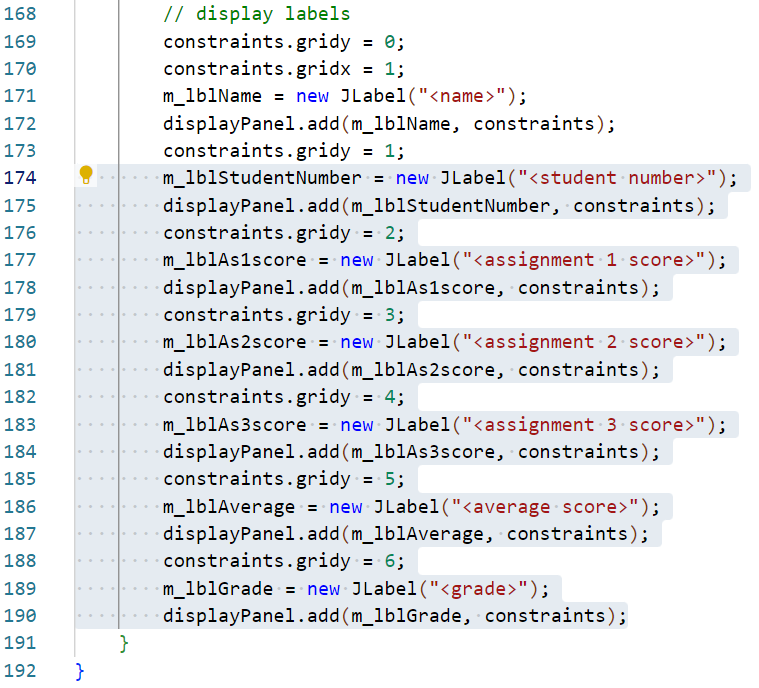 [Speaker Notes: * Clarification:
Lines 174 to 190 repeat the last stage for each remaining label.  A new label is created, this label is added to the displayPanel in the right-hand column, then the constraints object is adjusted ready for the next label.]
Complete the constructor
All that is left is to tell the UI to draw and to set off a data load.
Add the following highlighted statements. *
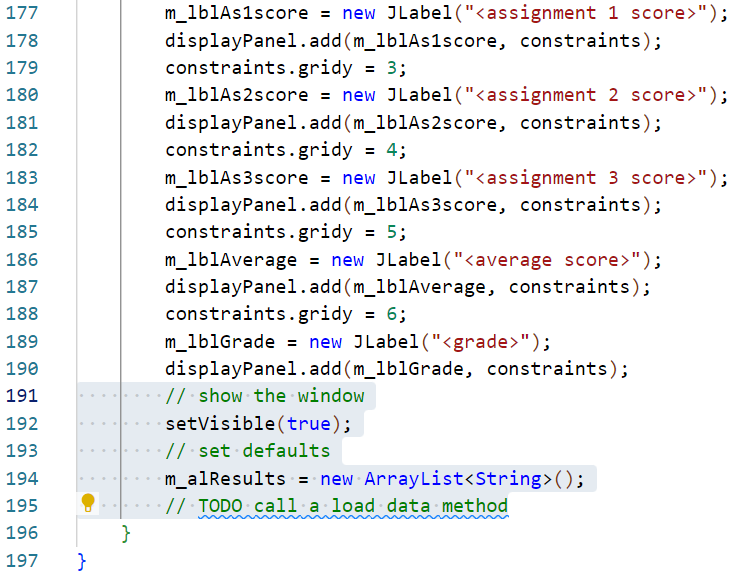 [Speaker Notes: * Clarification:
Line 192 draws the UI.
Line 194 creates an empty data collection for the data to be loaded into.
Line 195 is a TODO comment which we will complete after we have coded the load data method.]
Test the UI
Open the Run and Debug panel, use the create a launch.json file control to build a launch script.
Use the green Start Debugging arrow to run the program, test the UI.*
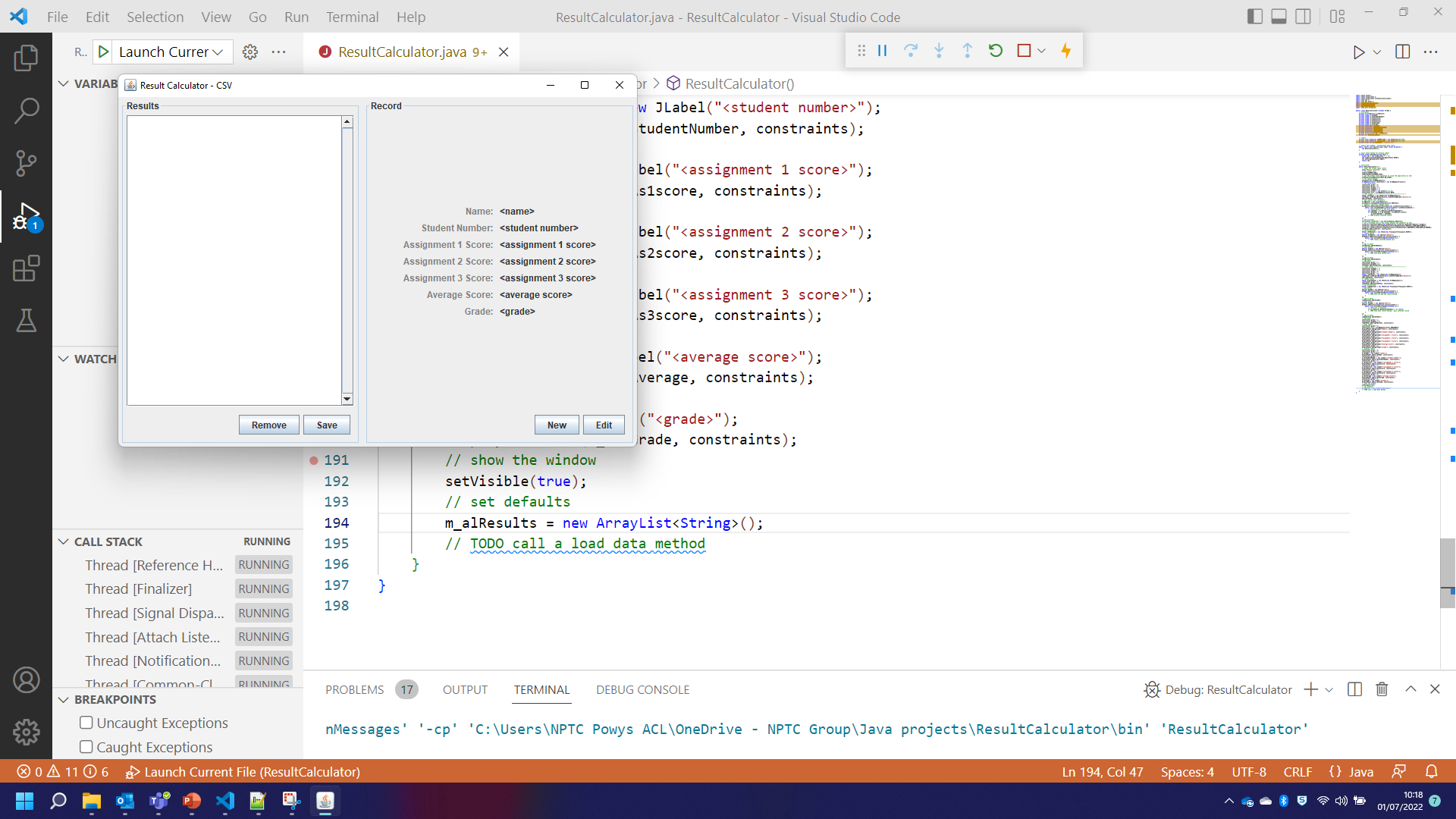 [Speaker Notes: * Bear in mind that none of this will do anything yet as we have a lot of TODO statements to fix.]
Add a method to draw a dialog
The editing of individual records will happen in a second window.
We need a new method to draw this dialog window.
Add the following highlighted method. *
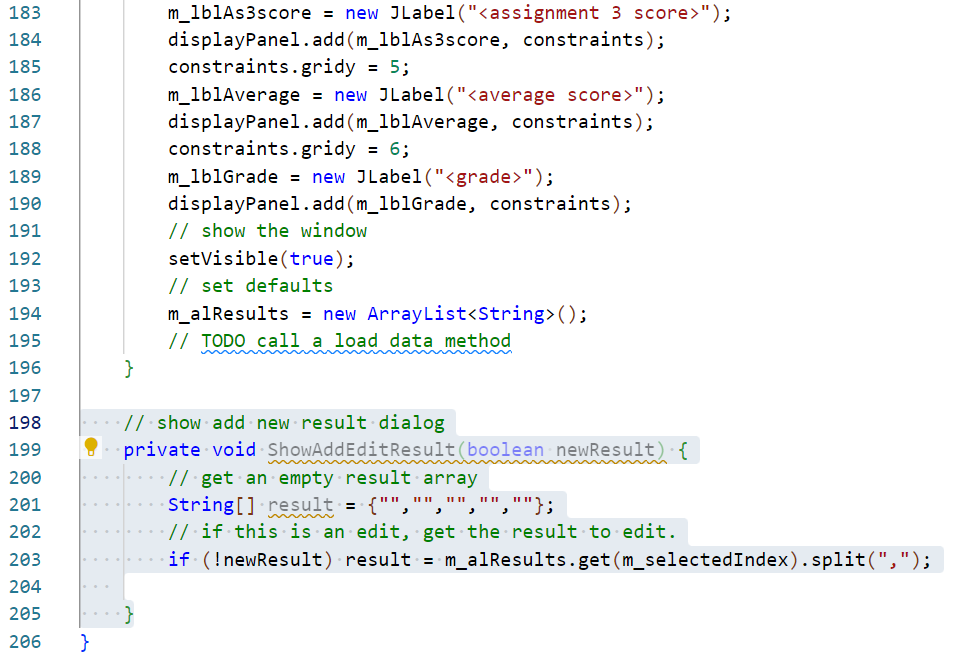 [Speaker Notes: * Clarification:
Line 199 declares the method which does not return any data and accepts a single argument of a Boolean.  This Boolean will be used to indicate whether to draw an empty record (in the case of adding a new record) or to retrieve an edit an existing record.
Line 201 creates an array of empty strings to use in the case of editing a new record.
Line 203 tests the Boolean to determine if the program should retrieve an existing record (not a newResult). If this test is passed, the currently selected record is retrieved from the m_alResults data collection by index value, this is then converted into a string array by splitting on the comma character (this is how we turn a CSV string into separated, usable data).]
Instantiate a JDialog
The method needs to create an instance of the JDialog Swing class.
Add the following highlighted statements. *
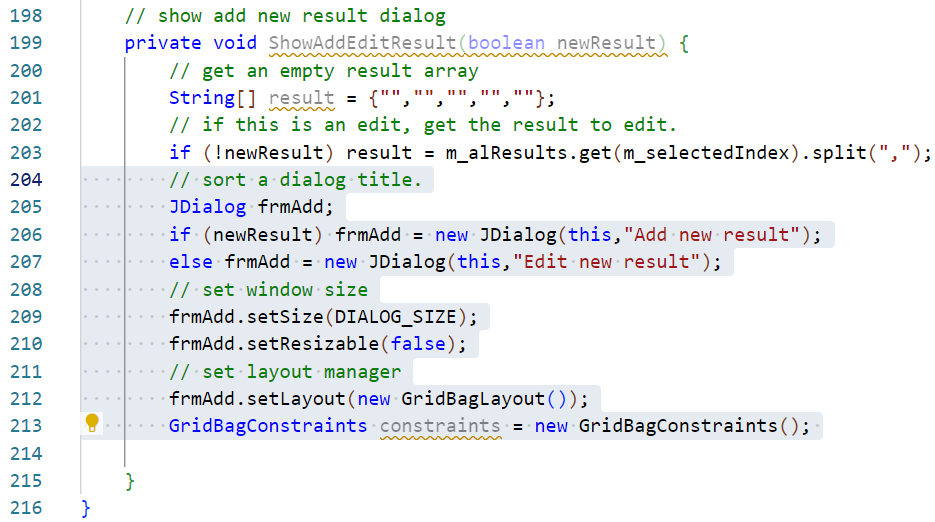 [Speaker Notes: * Clarification:
Line 205 declares a reference for the JDialog which is scoped to this method.
Lines 206 and 207 instantiate the JDialog with different window text depending on whether this is an add new or edit operation.
Lines 209 and 210 set the dialog size and set this size as fixed (no resizing possible).
Line 212 sets the layout manager for this dialog as GridBagLayout.
Line 213 creates a new GridBagConstraints object to help place elements within the dialog layout.]
Set up the initial constraints
Set up the initial state of the constraints object.
Add the following highlighted statements. *
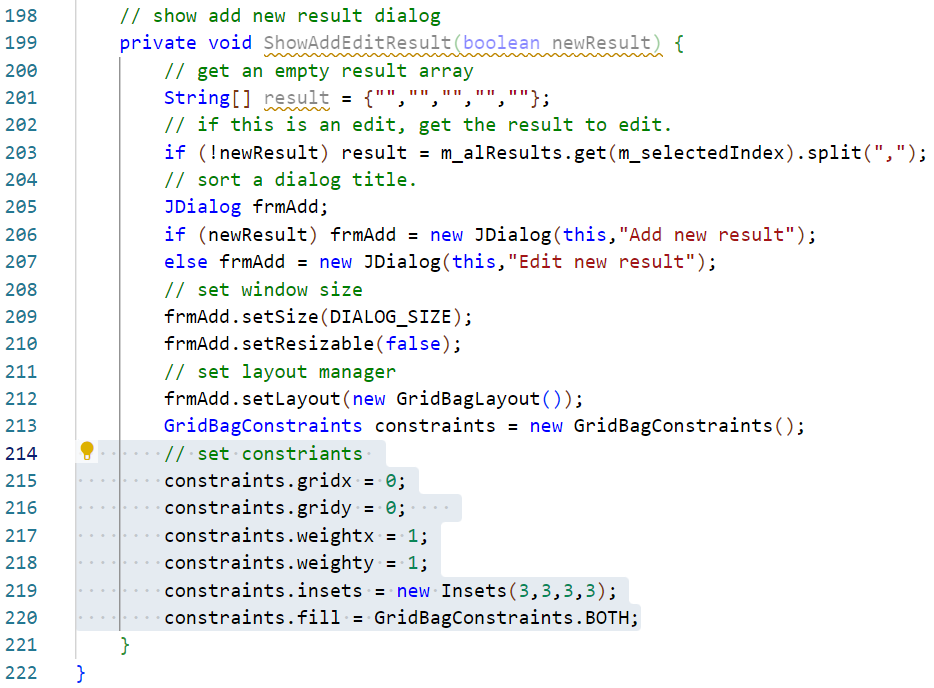 [Speaker Notes: * Clarification:
Lines 215 and 216 set the initial cell to add widgets to as 0,0.
Lines 217, 218 and 220 set the cell to expand in both directions.
Line 219 adds a small margin inside the window so that the controls do not run right to the edge of the dialog box.]
Add in the main control panels
Add in both parent panels, one for inputs, the other for buttons.
Add the following highlighted statements. *
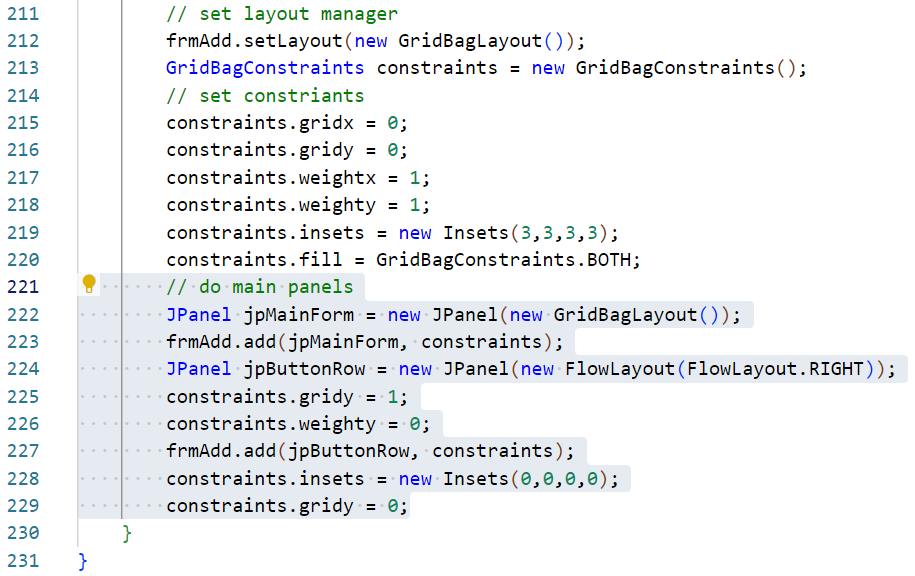 [Speaker Notes: * Clarification:
Lines 222 and 223 create a new JPanel using a GridBagLayout and then add it to the dialog at position 0,0.
Line 224 creates another JPanel this time using a FlowLayout set to right align.
Lines 225 and 226 adjust the constraints to specify the second row and that the panel should not expand vertically.
Line 227 adds the jpButtonRow panel to the dialog.
Lines 228 and 229 reset the constraints object back to row 0 and turn off further margins.  The constraints will now be used to add controls to the jpMainForm panel’s GridBagLayout.]
Add in the control labels
Add in labels for the controls in the main panel using the method coded earlier for the main window (a good re-use of existing code).
Add the following highlighted statements. *
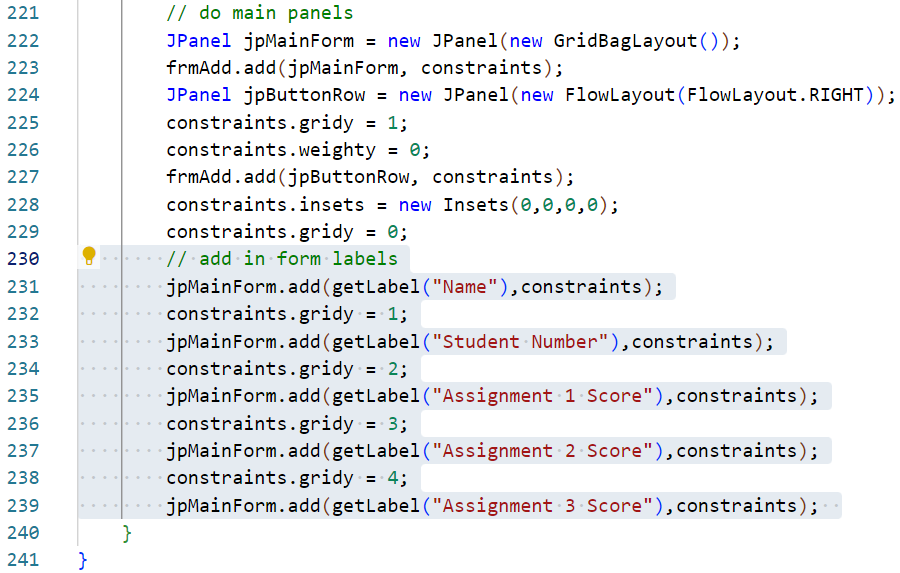 [Speaker Notes: * Clarification:
This block of code functions very similarly to the corresponding block used to add labels to the main window.
Essentially, for each, a new Label is created with the getLabel method, which is passed the String to display.  This is added to the dialog using the current state of constraints.  The constraints are then updated incrementing the row number by 1 ready for the next label.  This is repeated for each label required.

We only need the user to tell us the student name, id code and 3 assignment scores.  The average score and grade will be worked out from these by the application .]
Add a JTextField utility method
We need a method to format JTextField objects, similar to the labels.
Return to the top of the code and insert the highlighted method between the getLabel method and the constructor. *
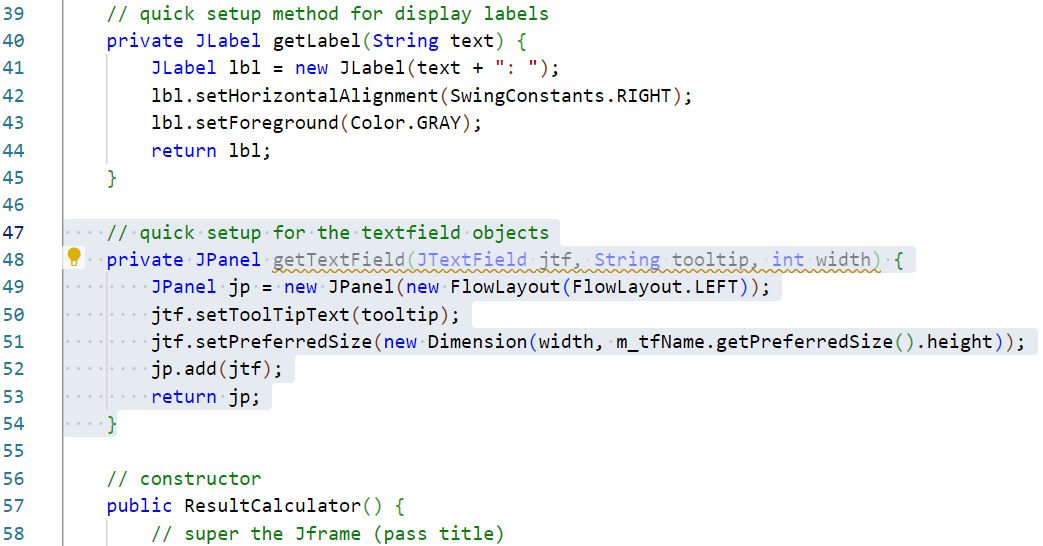 [Speaker Notes: * Clarification:
NOTE!!!!! This code should be inserted where shown, NOT at the end of the code as we have been doing.

Line 48 declares the method which returns a JPanel and accepts 3 arguments, the first is the JTextField to format, the second is a tooltip String to display when the user hovers their mouse over this control, the third is the preferred width of the JTextField (this is important as the width of a text input can give the user a clue about how much information they should type).
Line 49 creates a new JPanel using a left-aligned FlowLayout.
Lines 50 and 51 set the tooltip text and the width of the text field.
Lines 52 and 53 add the text field to the panel and then returns a reference to the panel.

This method wrappers the text field in a panel which will be used to determine placement and size (without the panel, the text field will always fill the available width which is not what we want here).]
Add in the text fields
Return to the end of the code and add in the text fields.
Add the following highlighted statements. *
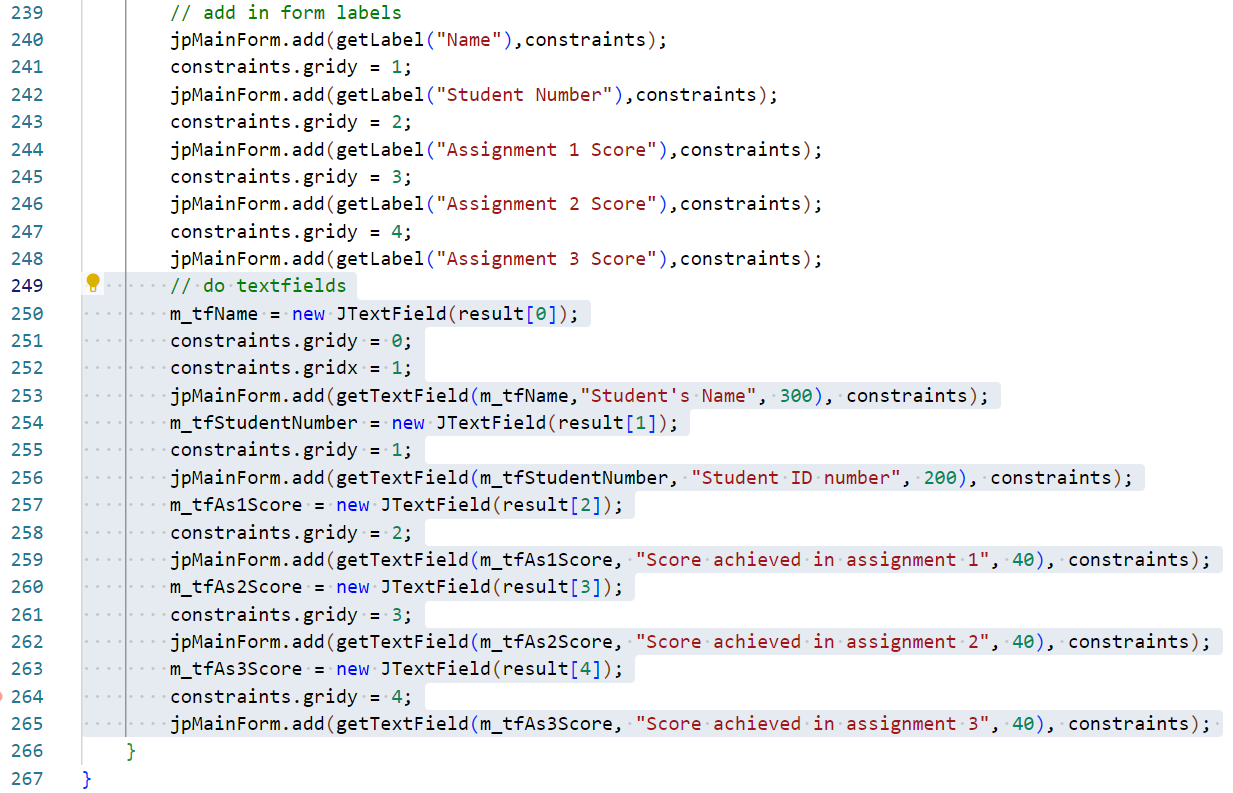 [Speaker Notes: * Clarification:
This block is similar to the method by which we added the labels.

Line 250 We have a global reference to each JTextField already, this is instantiated and passed the first element of data from the results array (the student name in this case).
Line 251 and 252 set the constraints object to reflect row 0 and column 1.
Line 253 creates a new, formatted text field wrapped in a panel, it is passed the JTextField which has just been created along with some tool tip text (Student’s Name) and 300 as the width value.
Lines 254 to 265 repeat these steps (instantiate JTextField, update constraints increasing row number, format the text field with utility method and add to the dialog) for the remaining controls required.

Remember: The data design specifies that:
the student name will be element 0 in the results array
the student id will be element 1 in the results array
the score for assignment 1 will be element 2 in the results array
the score for assignment 2 will be element 3 in the results array
the score for assignment 3 will be element 4 in the results array

Hence we can see the use of results[0] to results[4] in the code above.]
Add the button and show dialog
Add a save button to the dialog and add statements to draw it.
Add the following highlighted statements. *
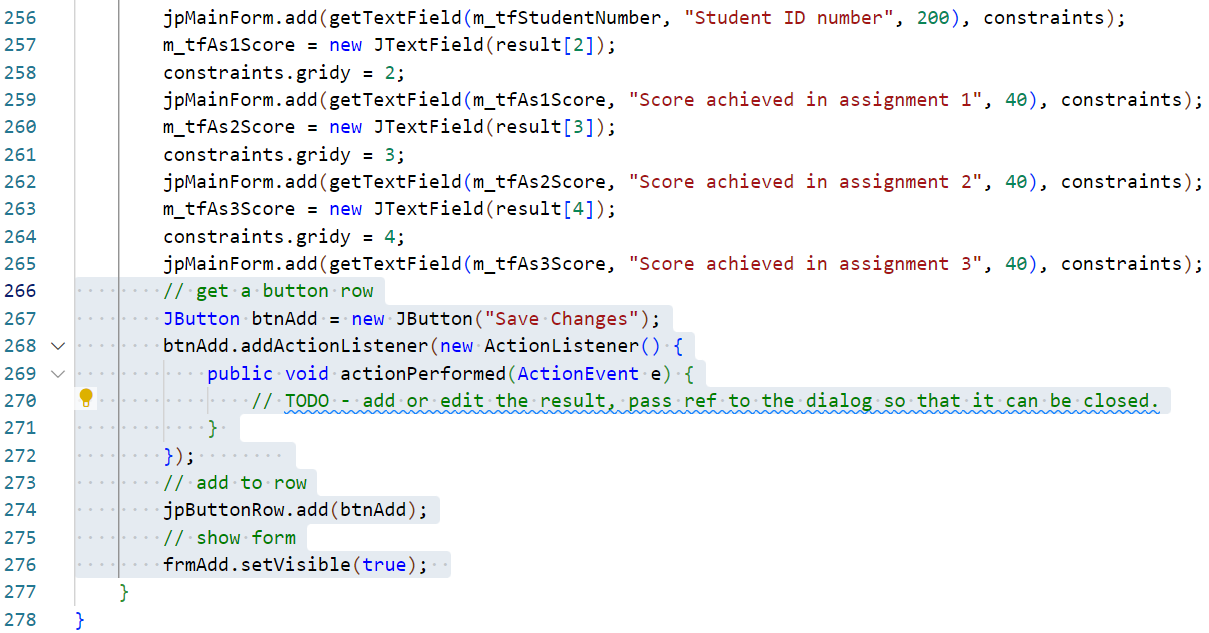 [Speaker Notes: * Clarification:
Line 267 creates a new JButton with the text Save Changes (we will be saving whether this is a new record or an existing one).
Lines 268 to 272 add an ActionListener to the button to wait for the button being clicked.
Line 270 is a TODO as we have not coded the method to call when this button is clicked yet.
Line 274 adds the button to the jpButtonRow panel (remember this panel uses a FlowLayout so there is no need to update any constraints).
Line 276 draws the dialog window for the user.]
Fix the New TODO
Add a save button to the dialog and add statements to draw it.
Amend the following highlighted statements. *
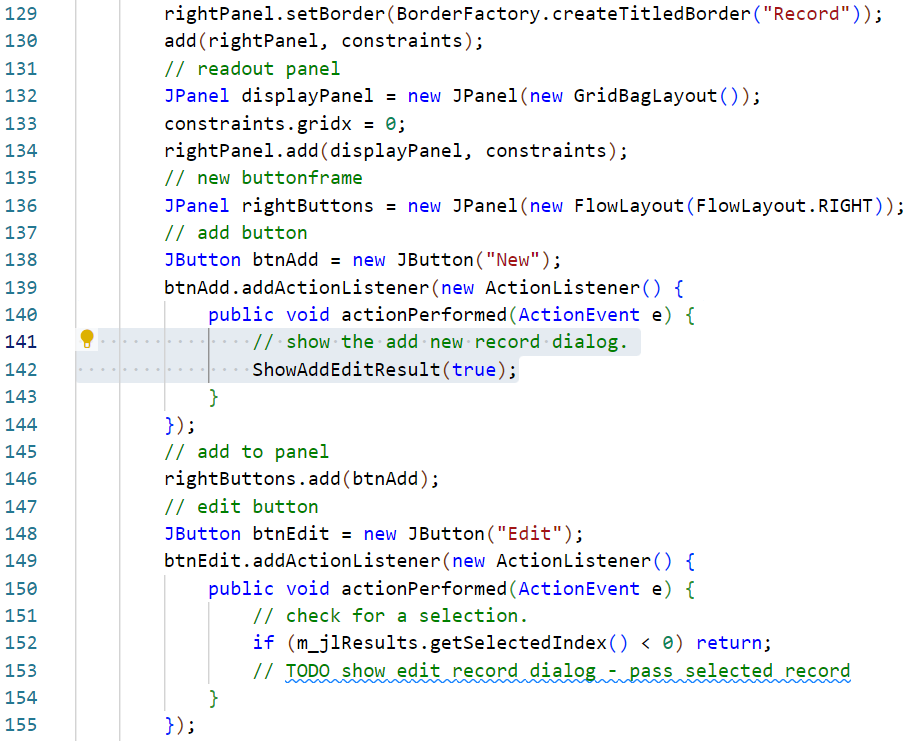 [Speaker Notes: * Clarification:
Lines 141 and 142 update these lines to remove the TODO and add a call to the ShowAddEditResult method passing a Boolean true to indicate that this is a new result.

Updating this line now will allow us to test the dialog UI.]
Test the Add/Edit dialog
Open the Run and Debug panel, use the create a launch.json file control to build a launch script.
Use the green Start Debugging arrow to run the program, test the UI.
Use the New button to display the Add/Edit result dialog. *
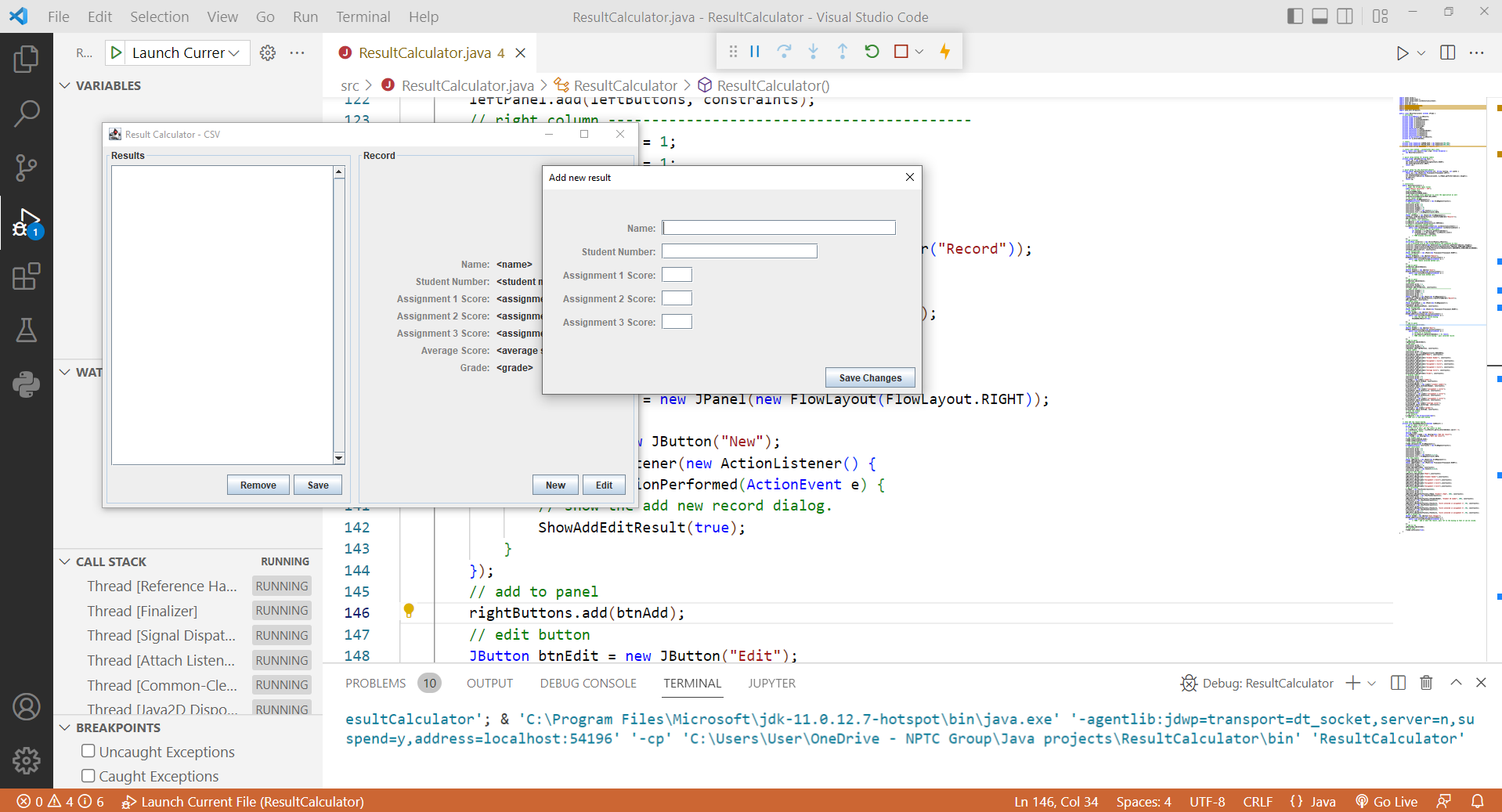 [Speaker Notes: Your project should look something like this.  Please check label are all correct as are text field sizes.]
Add a display result method
Add in a new method which will be used to draw records to the UI.
Add the following highlighted method. *
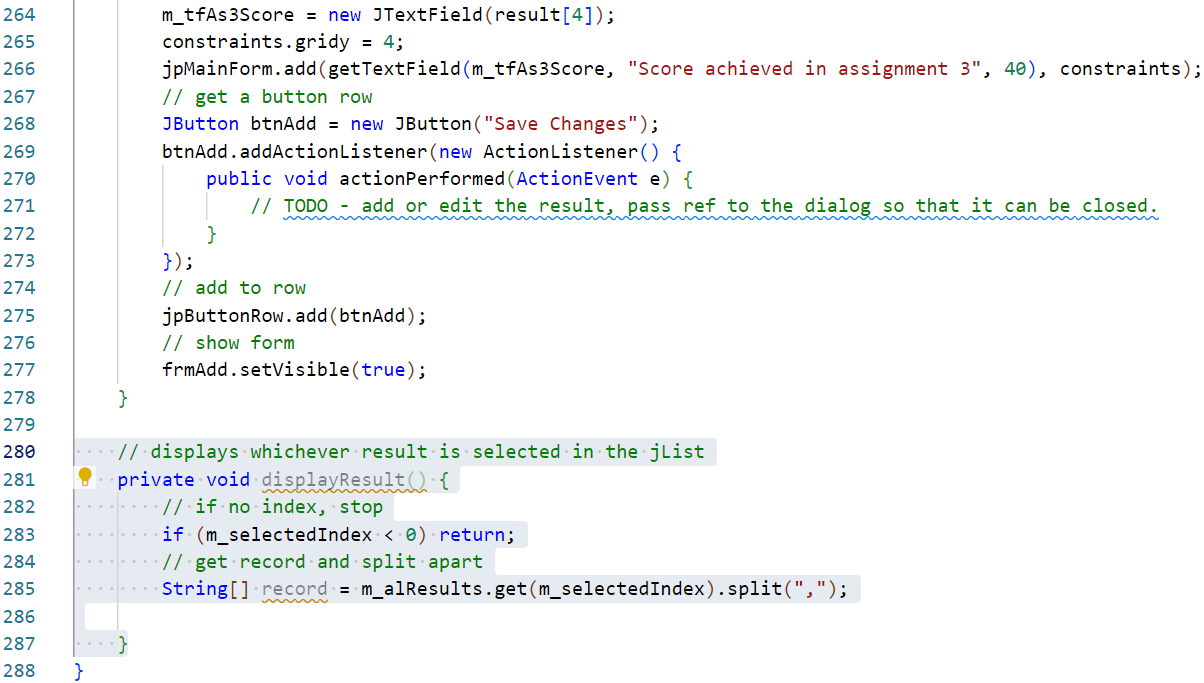 [Speaker Notes: * Clarification:
Line 281 declares the method which does not return a value and accepts no arguments.
Line 283 examines the m_selectedIndex int and uses a return statement to end the method if this index value is less than 0 (it never should be).
Line 285 extracts the selected result from the collection and splits it to an array as we did in the previous method.]
Add a display result method
Display the values currently found in the selected record.
Add the following highlighted statements. *
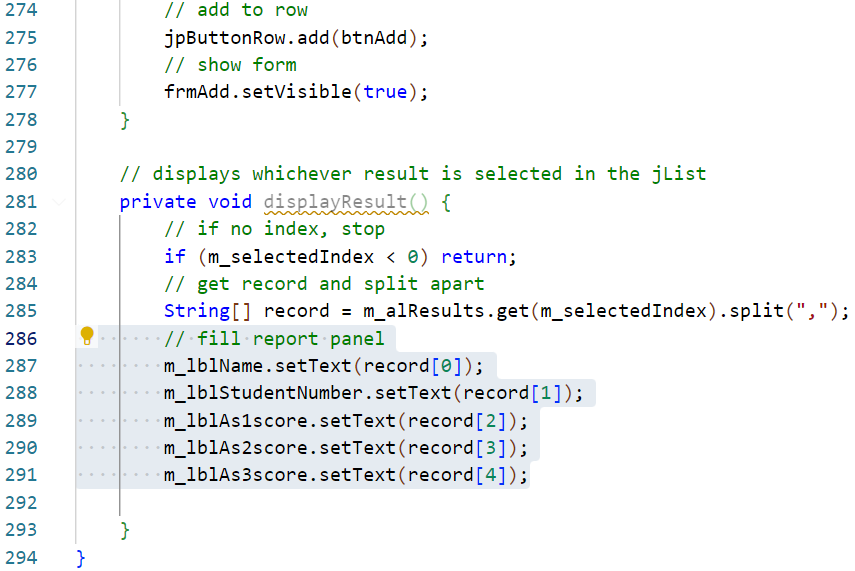 [Speaker Notes: * Clarification:
Lines 287 to 291 use the global label references to draw the record values to them (again, record[0] to record[4]).]
Add a display result method
Work out the average score and the grade, display these.
Add the following highlighted statements. *
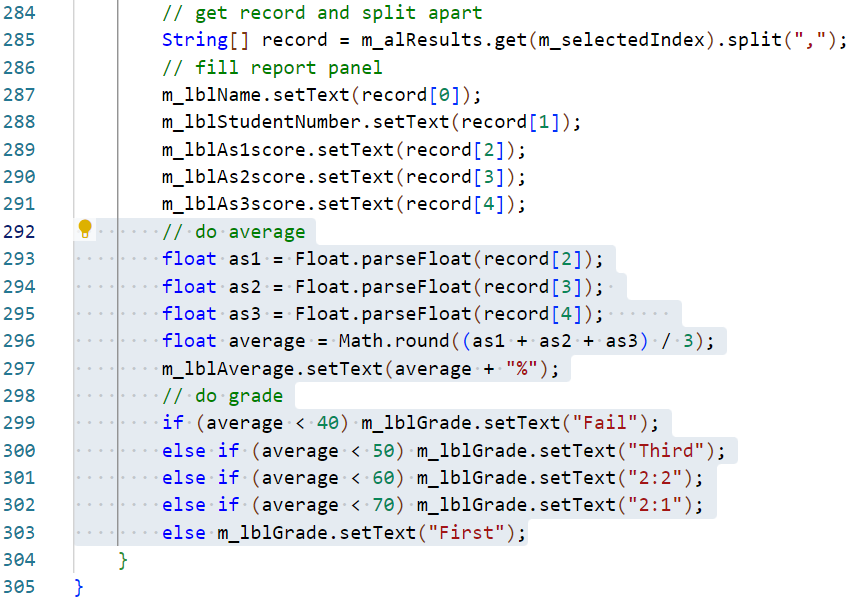 [Speaker Notes: * Clarification:
Lines 293 to 295 create 3 float values, one for each of the three assignment scores.  These have to be parsed from Strings.  This is a risky operation but as these values should be written by the app they can be considered reasonably trustworthy.  This may be an area to strengthen (try/catch) but for now it will do as it is.
Line 296 uses BODMAS to order its algorithm. First, the 3 scores are added together. These are then divided by 3.  Finally, the result of this is rounded and stored in a float variable name average.
Line 297 concatenates the average value back to a String adding a % symbol.  This is then set as the text in the m_lblAverage label.
Lines 299 to 303 use the average value to set the appropriate grade text in the m_lblGrade label.]
Add a change selected method
This method will sanity check numbers being set as the selected index.
Add the following highlighted method. *
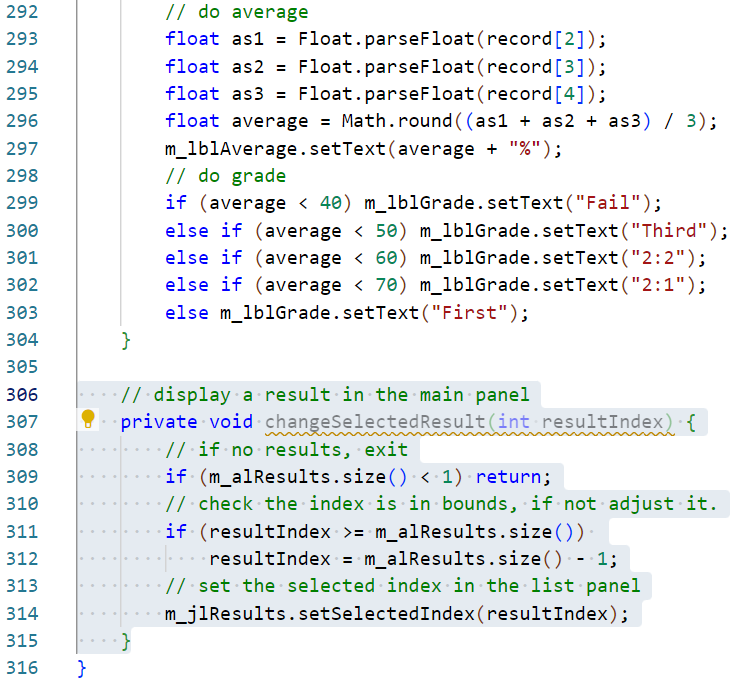 [Speaker Notes: * Clarification:
Line 307 declare the method which does not return data and accepts a single argument, an int of the value that the user is trying to set as the selected index.
Line 314 ends the method with the return statement if the results collection does not contain any records (nothing to select).
Lines 311 and 312 check that the number being set is not larger than the largest index in the results collection (invalid index).  If the number is invalid, it is set to whichever is the highest index in the current collection.
Line 314 sets the index value in the JList control (this will trigger the selected index changed event on this control and in turn will load the record to the UI).]
Add a method to draw the record list
This method will draw the list of records to the main window JList.
Add the following highlighted method. *
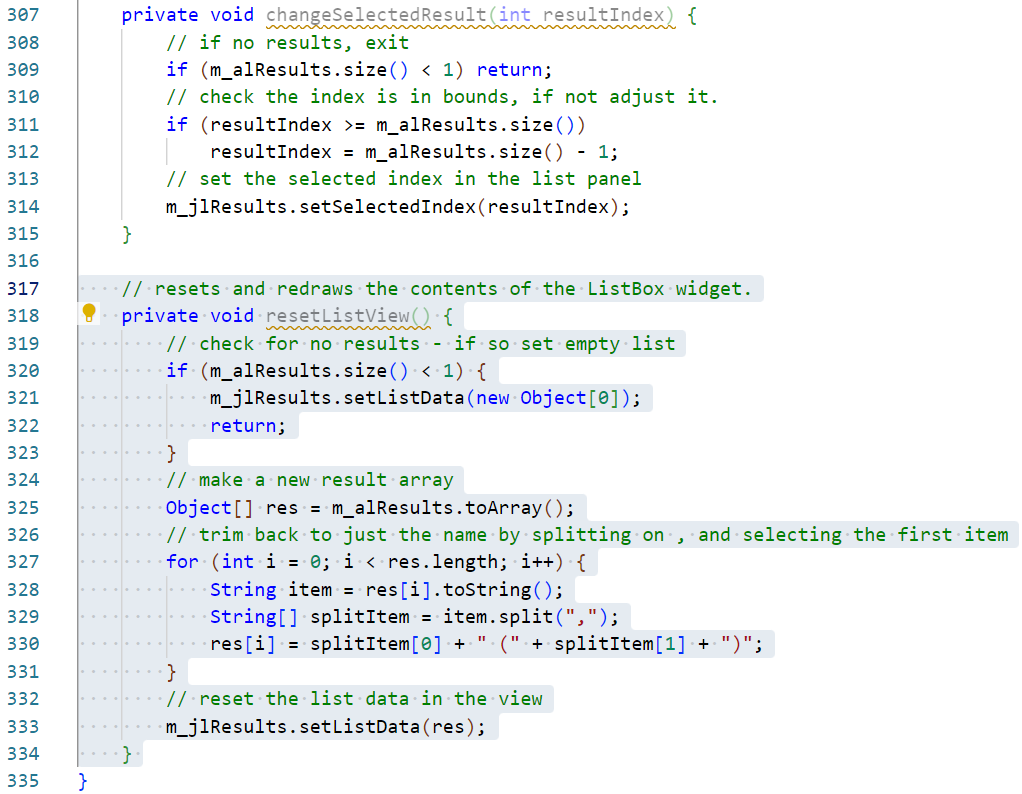 [Speaker Notes: * Clarification:
Line 318 declares the method which does not return data and does not accept arguments.
Lines 321 to 323 tests the size of the results collection.  If the collection is empty, a new empty object is set in the m_jlResults JList control. The method is then ended with the return statement.  This simply sets an empty data set in the JList to reflect the lack of records in the collection.
Line 325 creates an array of basic Object references from the results ArrayList using the built in toArray method.
Lines 327 to 331 loops through the Object array taking each element in turn, converting it back to a String, then splitting this String, finally compiling a screen-friendly String from the student name and student number fields, then saving this back to the same position in the Object array.  This process creates a simplified data collection so that each record appears as something slightly more digestible when viewed in the JList.
Line 333 sets the Object array as the data source for the JList.]
Add a remove record method
This method will remove a record from the collection.
Add the following highlighted method. *
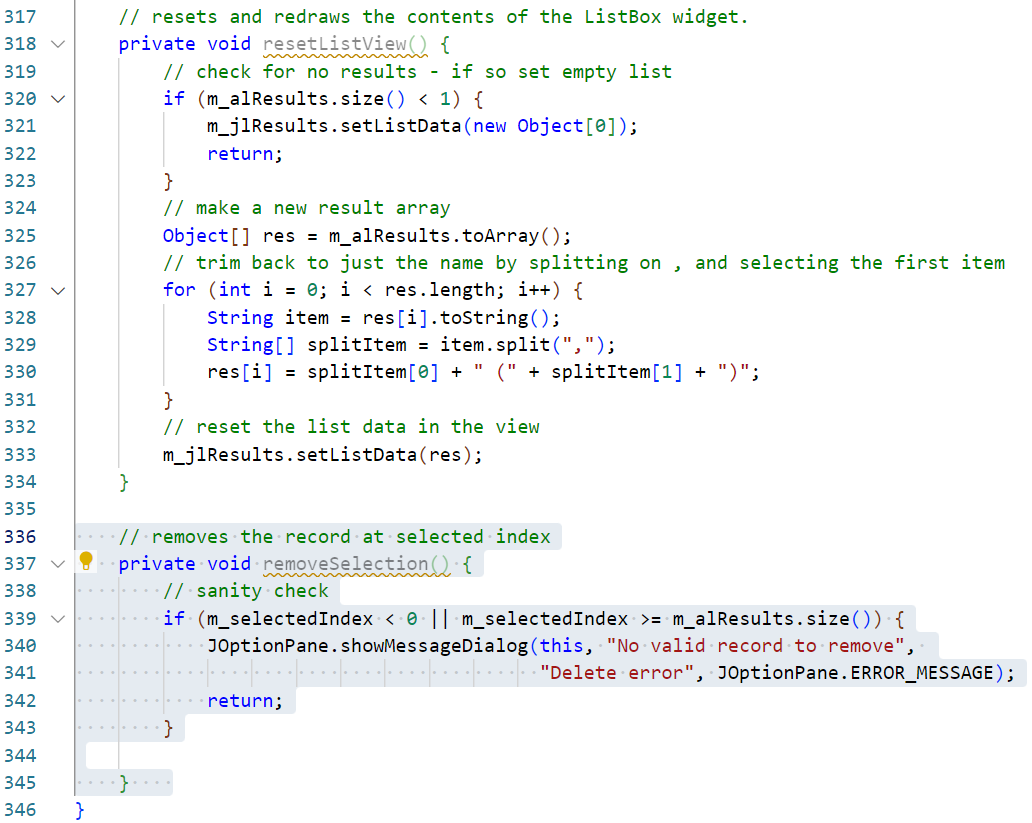 [Speaker Notes: * Clarification:
Line 337 declares the method which does not return data and does not accept arguments.
Lines 339 to 343 test that the current select index is in range of the current data collection (as in not lower than 0 and not higher than the highest index in the m_alResults collection).  If the index is invalid, an error message dialog is generated and displayed, the method then ends with a return statement.]
Add a remove record method
Continue the method...
Add the following highlighted statements. *
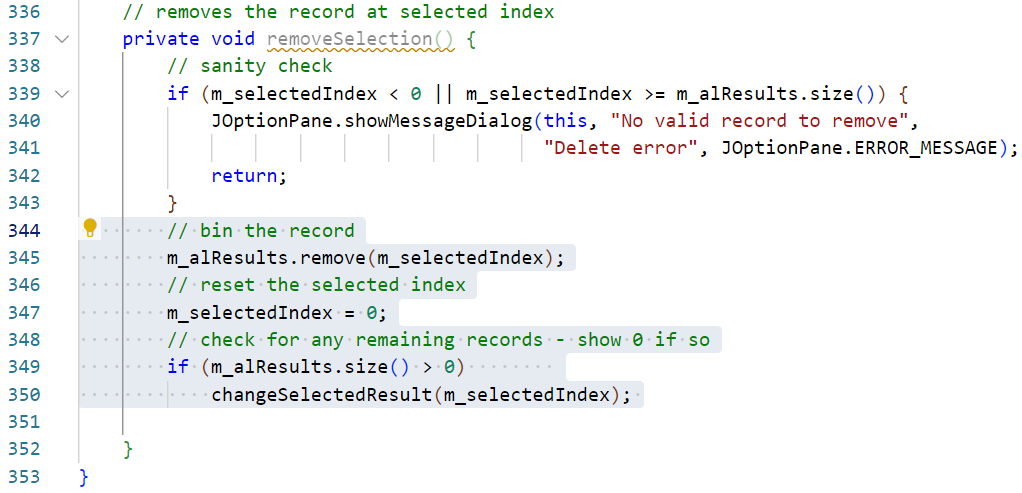 [Speaker Notes: * Clarification:
Line 345 removes the selected record from the m_alResults collection.
Line 347 sets the m_selectedIndex variable to 0.  We do this as the record that is currently selected has just been removed so there is a need to select another and 0 should reliably be available.
Lines 349 and 350 check that the size of the m_alResults collection contains records, if it does the changeSelectedResult method is called with the current selected index (which should be 0).  This will trigger a redraw of the data currently loaded.]
Add a remove record method
Continue the method...
Add the following highlighted statements. *
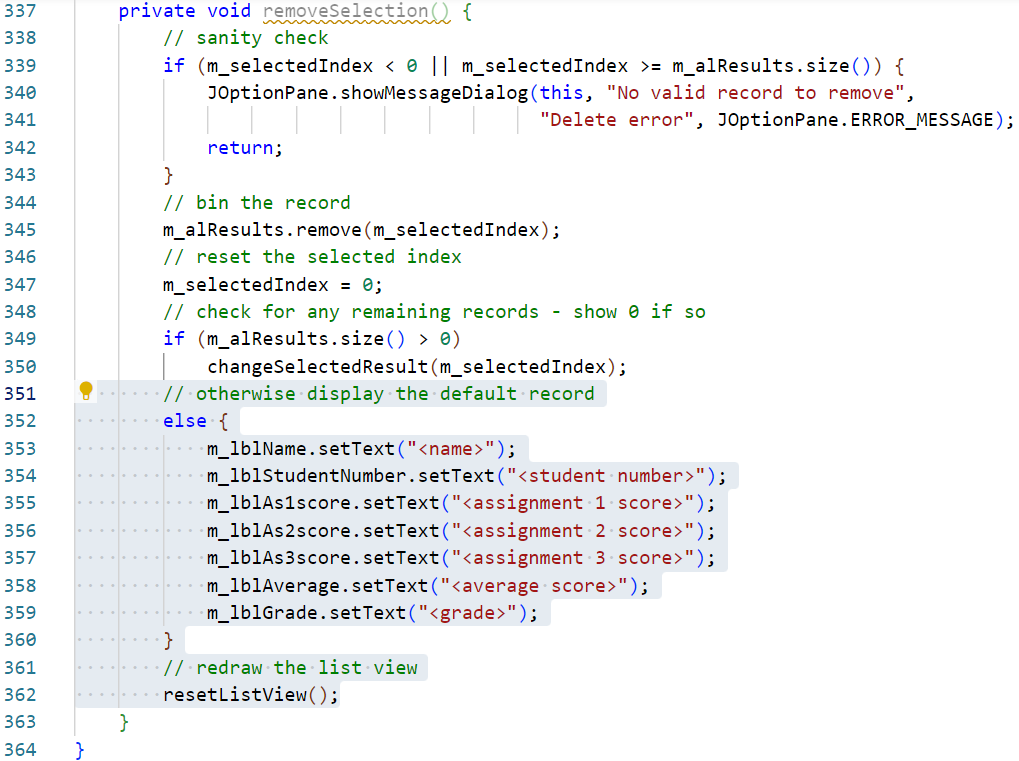 [Speaker Notes: * Clarification:
Lines 352 to 360 trigger if there are no more records in the m_alResults collection.  If this is the case, some help text is displayed for the user in the specific record cells.
Line 362 calls the resetListView method which was coded just now.  This will examine the current m_alResults collection and redraw the JList contents accordingly.]
Add an add record method
Start a new method to add a new record from the add/edit dialog.
Add the following highlighted method. *
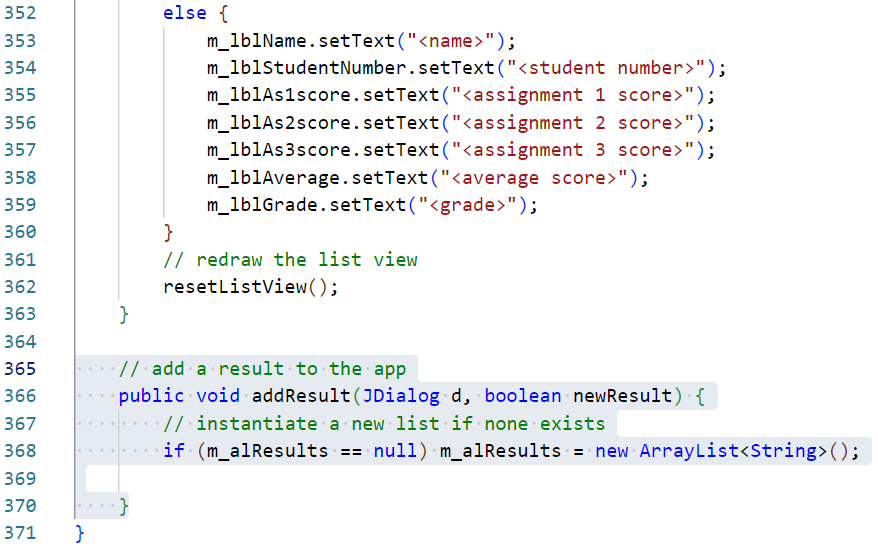 [Speaker Notes: * Clarification:
Line 337 declares the method which does not return data and accepts two arguments, the first is a reference to the add/edit dialog window, the second is the Boolean which indicates whether this is an add process or an edit process.
Line 368 instantiates a new m_alResults collection if none has been created before this point.]
Add an add record method
Continue the method by creating and storing a CSL.
Add the following highlighted statements. *
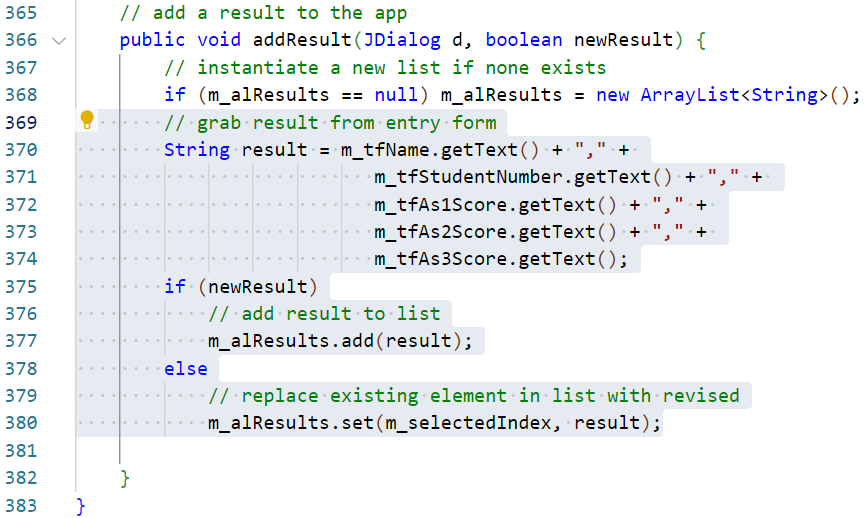 [Speaker Notes: * Clarification:
Lines 370 to 374 take the values entered by the user into the global text field controls.  These values are then formatted as a comma separated String.
Lines 375 to 377 check if this is a new result and if it is, adds the CSL to the end of the m_alResults collection.
Lines 378 to 380 if this is not a new result, the CSL replaces the record at the currently selected index.]
Add an add record method
Complete the method by redrawing the data in the main window.
Add the following highlighted statements. *
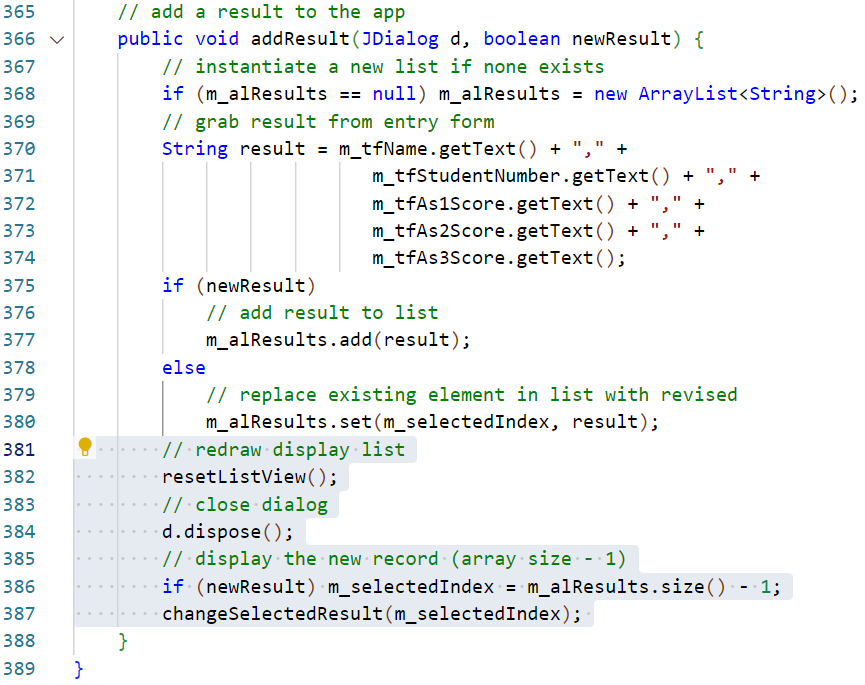 [Speaker Notes: * Clarification:
Line 381 reset the list of records displayed in the m_jlResults JList.
Line 384 destroys and garbage collects the add/edit dialog. This closes window and removes it from memory.
Line 386 changes the m_selectedIndex for new records causing the newly added record to become the selected record and so displayed in the main window.
Line 387 changes the selection in the JList to reflect the changes, this will redraw the currently loaded record and refresh the UI.]
Fix a few TODOs
A few more TODO statements can now be fixed.
Amend the following highlighted statements. *
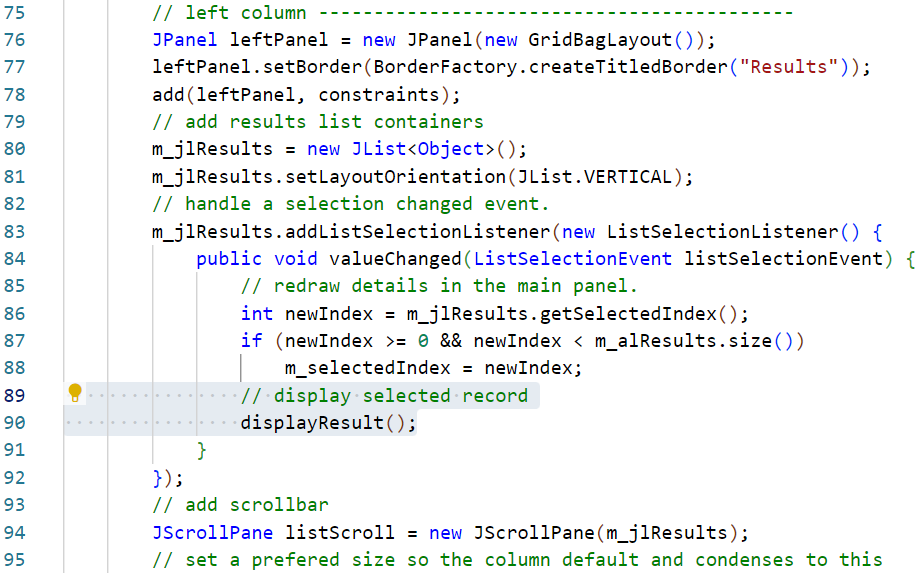 [Speaker Notes: * Clarification:
This will now cause the currently selected record to redraw every time the JList selection is reset.]
Fix a few TODOs
Enable the Remove button.
Amend the following highlighted statements. *
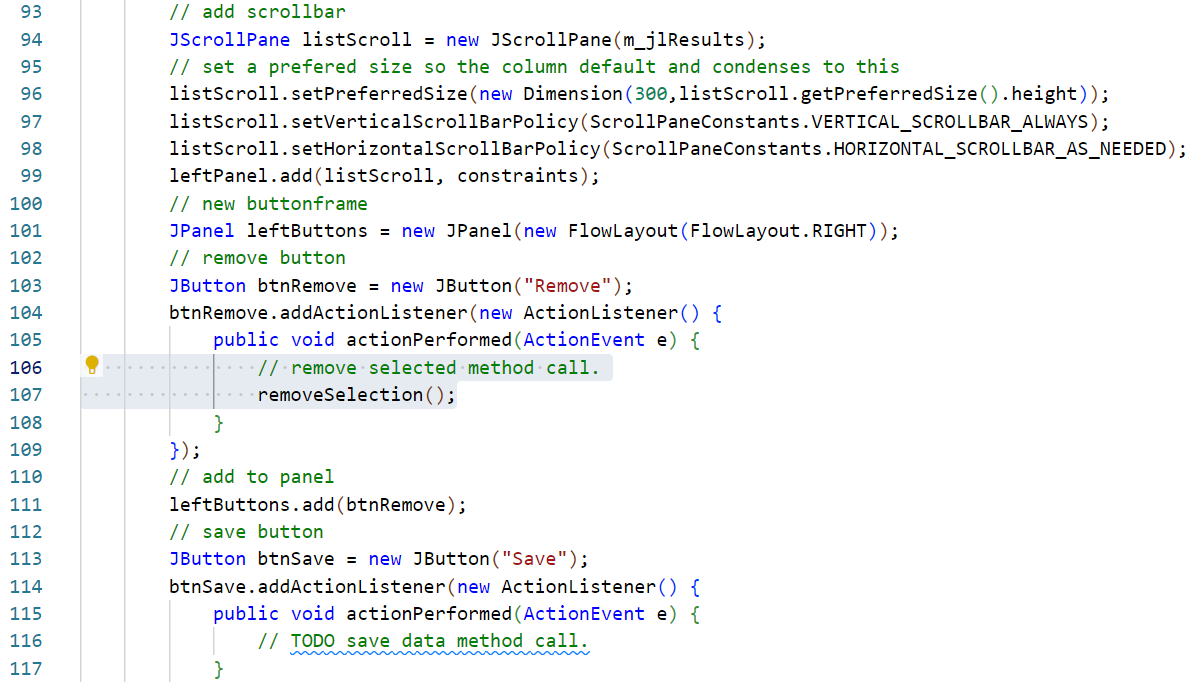 [Speaker Notes: * Clarification:
This will activate the Remove button and allow records to be removed from the collection.]
Fix a few TODOs
Enable the Edit button.
Amend the following highlighted statements. *
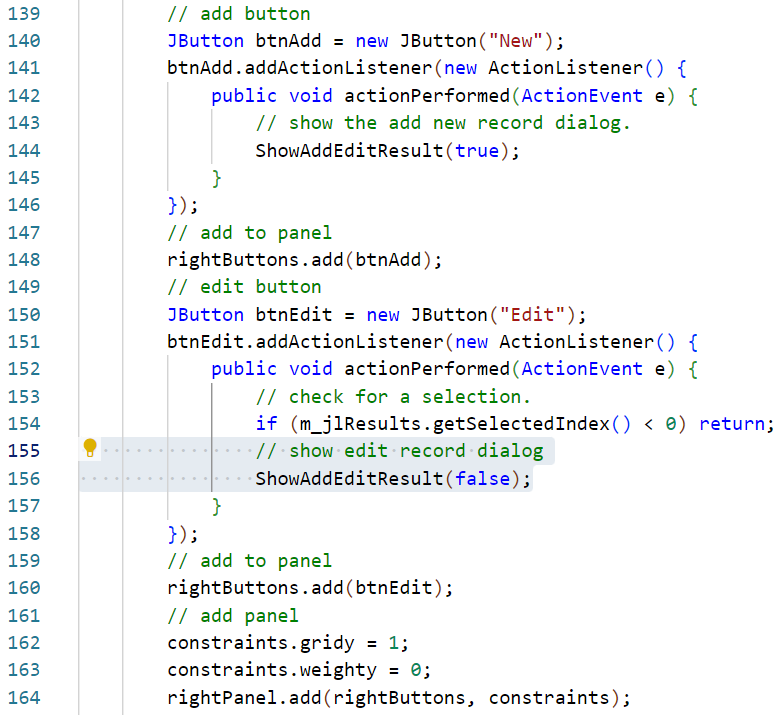 [Speaker Notes: * Clarification:
This will activate the Edit button and allow records to be selected and edited. The false value indicates to the add/edit dialog that it is not adding a new record.]
Fix a few TODOs
Enable the Save Changes button.
Amend the following highlighted statements. *
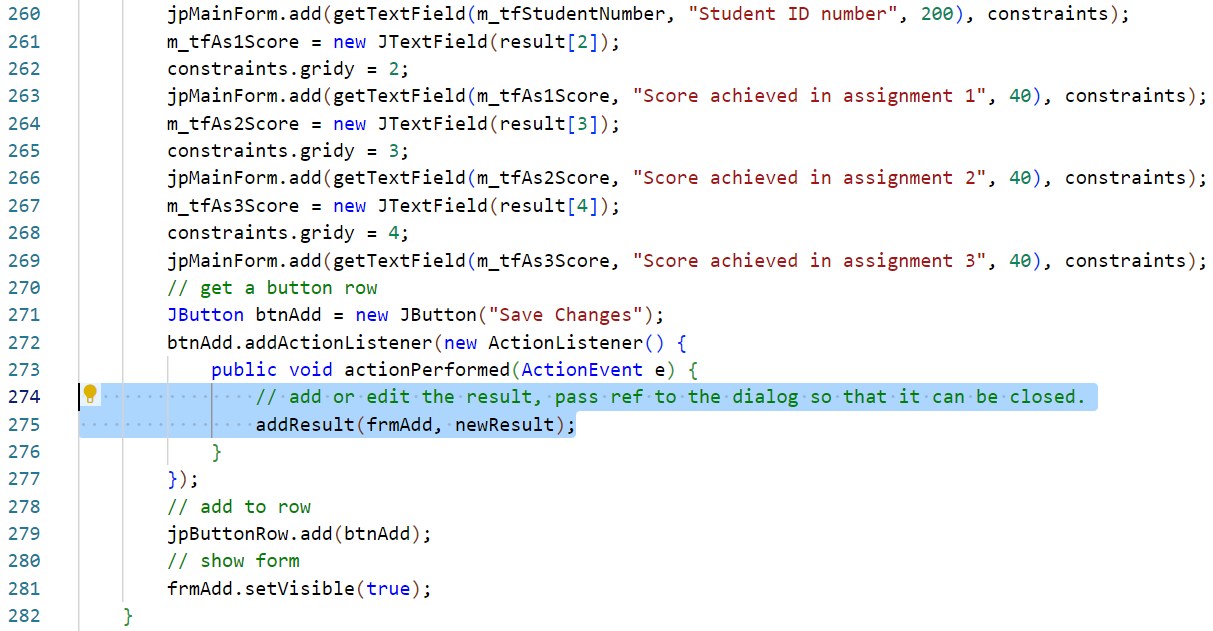 [Speaker Notes: * Clarification:
This will activate the Save Changes button in the add/edit dialog. We pass a reference to the JDialog and the newResult Boolean to this method.]
Test the application
Open the Run and Debug panel, use the create a launch.json file control to build a launch script.
Use the green Start Debugging arrow to run the program, test the UI.
You should now be able to add, remove and edit records. *
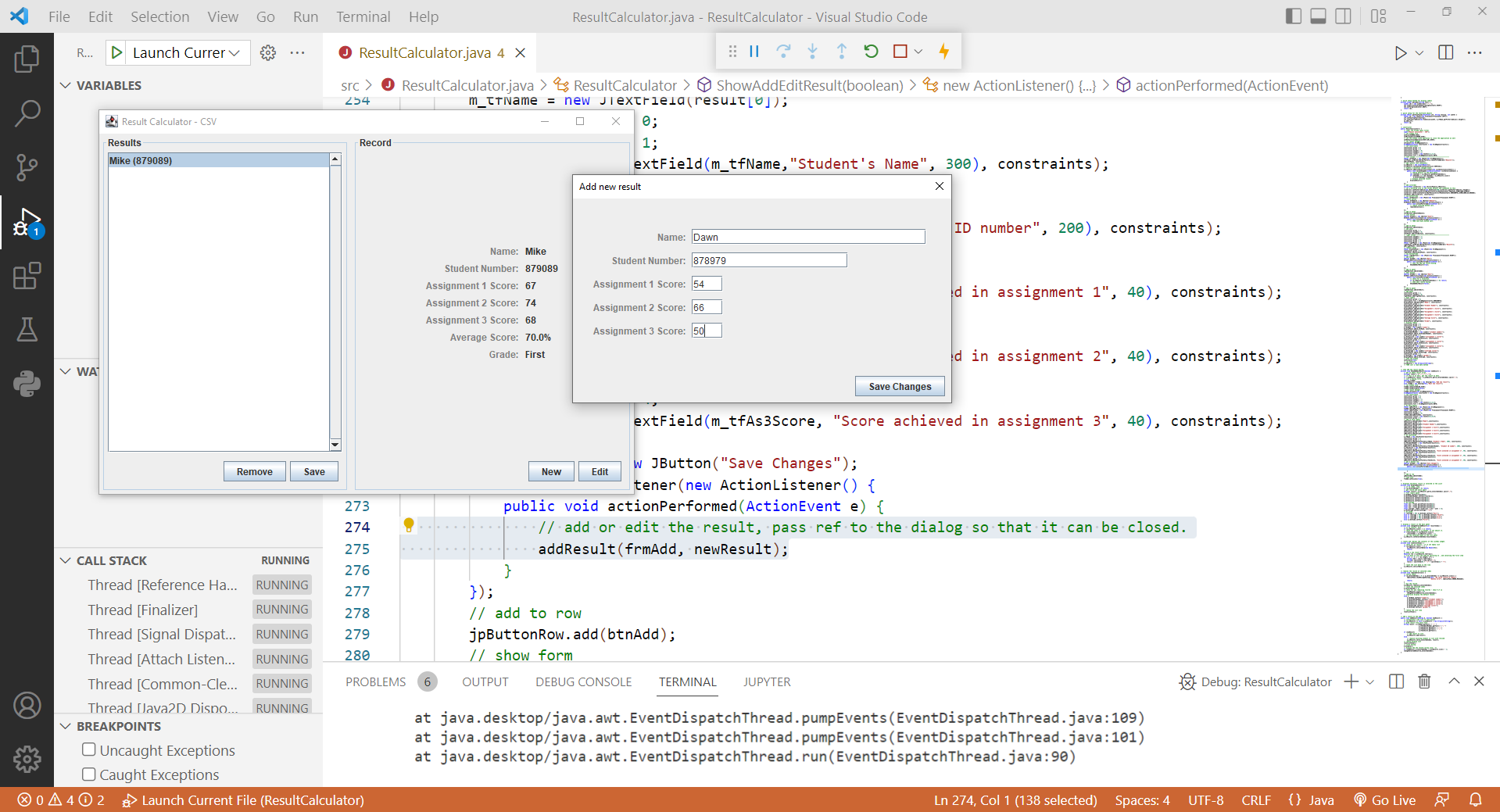 [Speaker Notes: You will NOT be able to load or save and data just yet. The Save button will not work just yet.]
Add a save method
Next, we enable our application to load and save data.
Add the following highlighted method. *
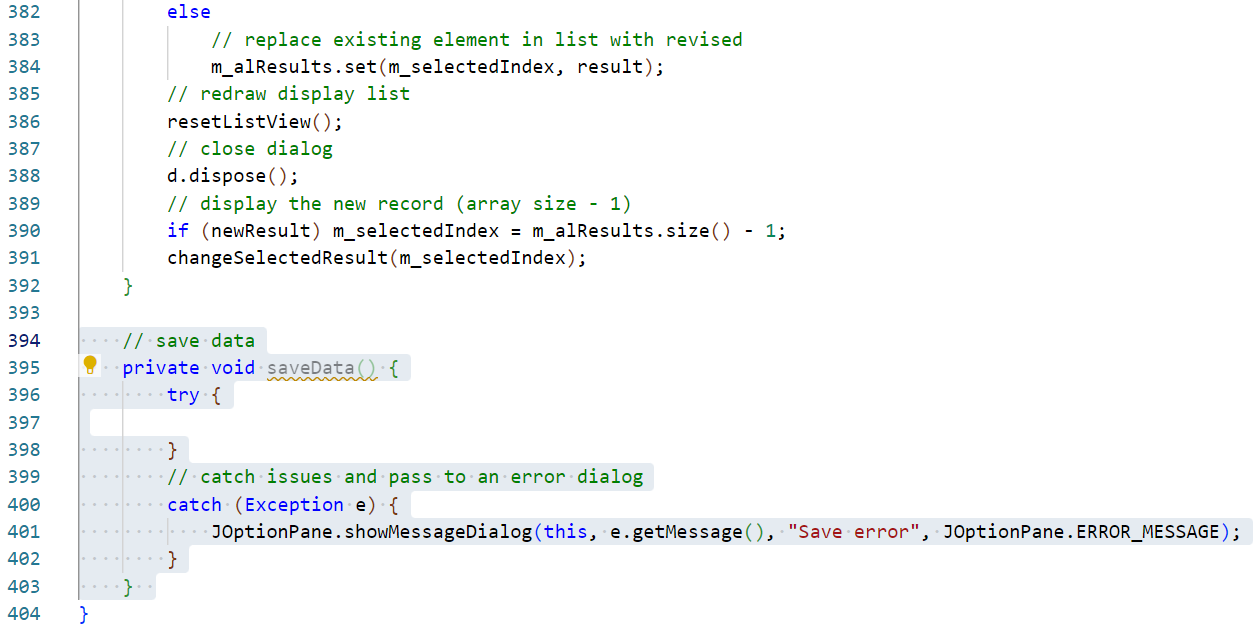 [Speaker Notes: * Clarification:
Line 395 declares the method which does not return data and does not accept arguments.
Lines 396 to 403 include a try/catch block to trap any issues which arise during the save.  If exceptions are trapped, an error dialog is generated informing the user.]
Add a save method
Add the statements to allow this method to save the currently loaded data collection to file.
This operation will replace the previous data store.
Add the following highlighted method. *
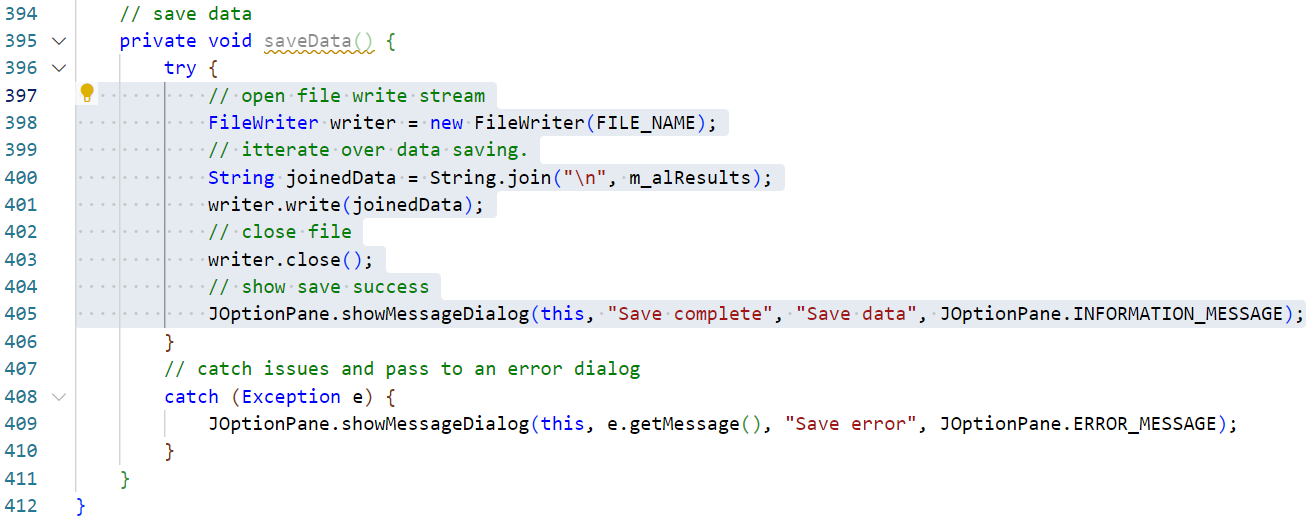 [Speaker Notes: * Clarification:
Line 398 instantiates a new FileWriter with the static FILE_NAME.
Line 400 takes the m_alResults collection and joins the records in this collection together separated by newline characters to place each record on its own line in the data store.
Line 401 the string of all results is written to file by the FileWriter.
Line 403 closes the FileWriter releasing the file lock on the data store file.
Line 405 displays an information dialog to the user informing them that the save was successful.  This is not 100% necessary but in this application, some positive feedback is required so that the user can see that the process works.]
Add a load method
The last method loads the data from the datastore.
Add the following highlighted method. *
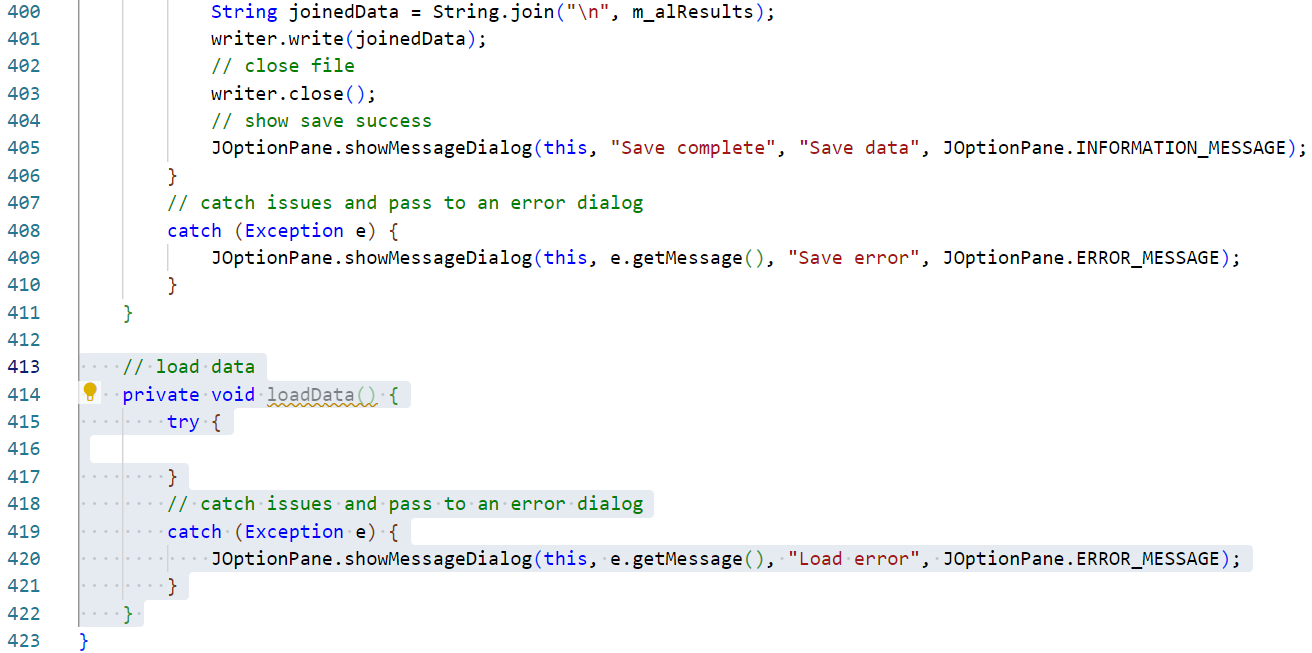 [Speaker Notes: * Clarification:
Line 414 declares the method which does not return data and does not accept arguments.
Lines 415 to 421 include a try/catch block to trap any issues which arise during the load.  If exceptions are trapped, an error dialog is generated informing the user.]
Add a load method
Add statements to load in and parse data.
Add the following highlighted method. *
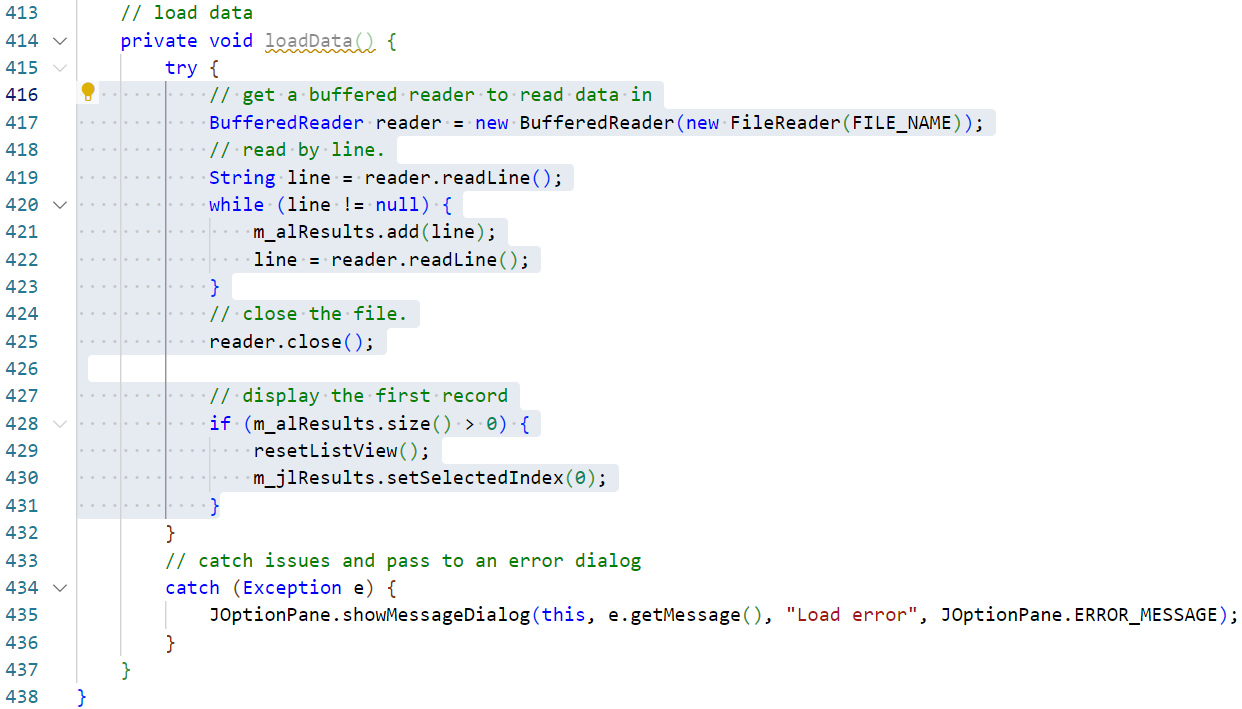 [Speaker Notes: * Clarification:
Line 417 instantiates a new BufferedReader this accepts a new FileReader which is initialised with the static FILE_NAME.
Lines 419 to 423 reads the file, one line at a time into the global m_alResults collection.  As the data is stored as a CSV, and as the records are stored as a CSV, no other parsing needs to happen at this point.
Line 425 closes the BufferedReader releasing the file lock on the data store file.
Lines 428 to 431 checks if the results collection has at least one record loaded, if so the JList control is refreshed with the newly loaded data. Finally, the selected index is set and this in turn will load the selected record view.]
Fix the final TODOs
Enable the Save button.
Amend the following highlighted statements. *
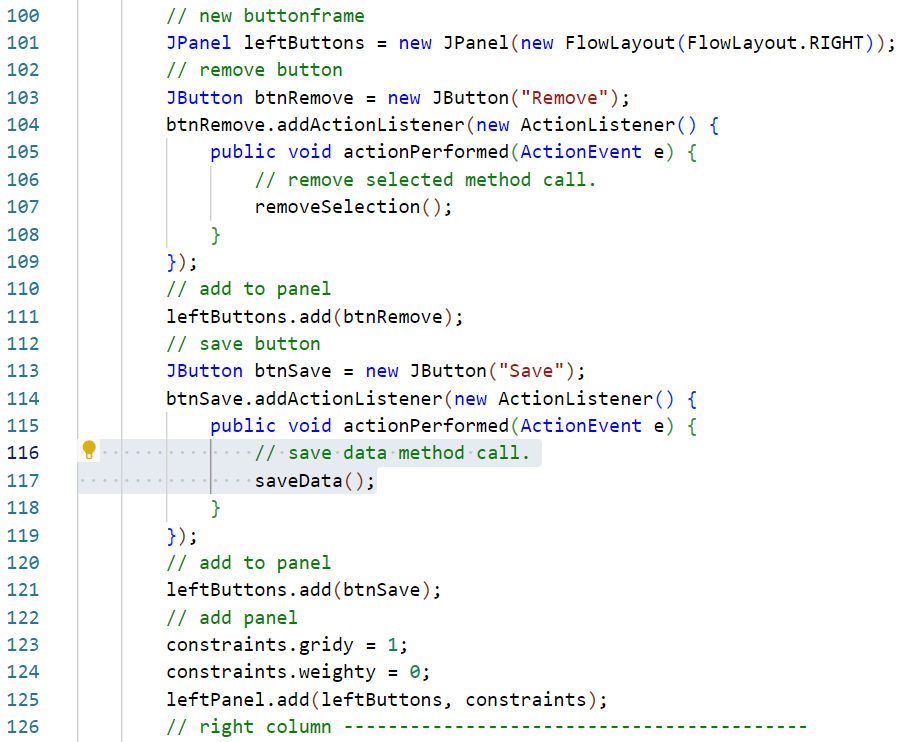 [Speaker Notes: * Clarification:
This will activate the Save button in the main window. This will allow the application to save data to a file.]
Fix the final TODOs
Add in the loadData statement.
Amend the following highlighted statements. *
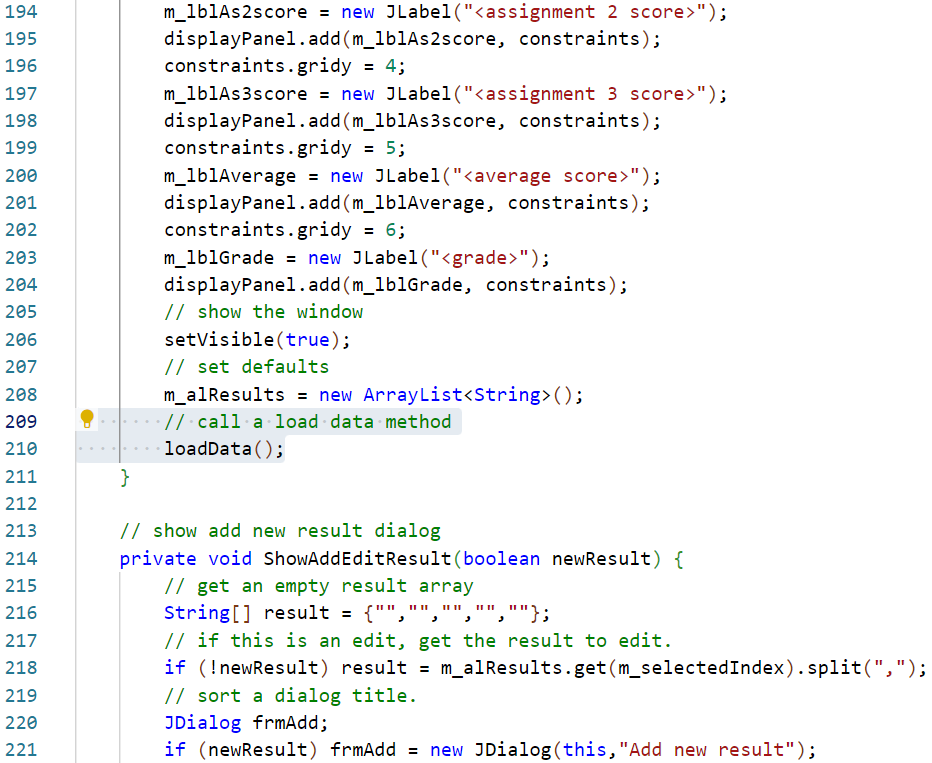 [Speaker Notes: * Clarification:
This will cause the application to load in any saved data after the application has drawn its UI.]
Test the application
Open the Run and Debug panel, use the create a launch.json file control to build a launch script.
Use the green Start Debugging arrow to run the program, test the UI.
You should now be able to use the Save button to save data. *
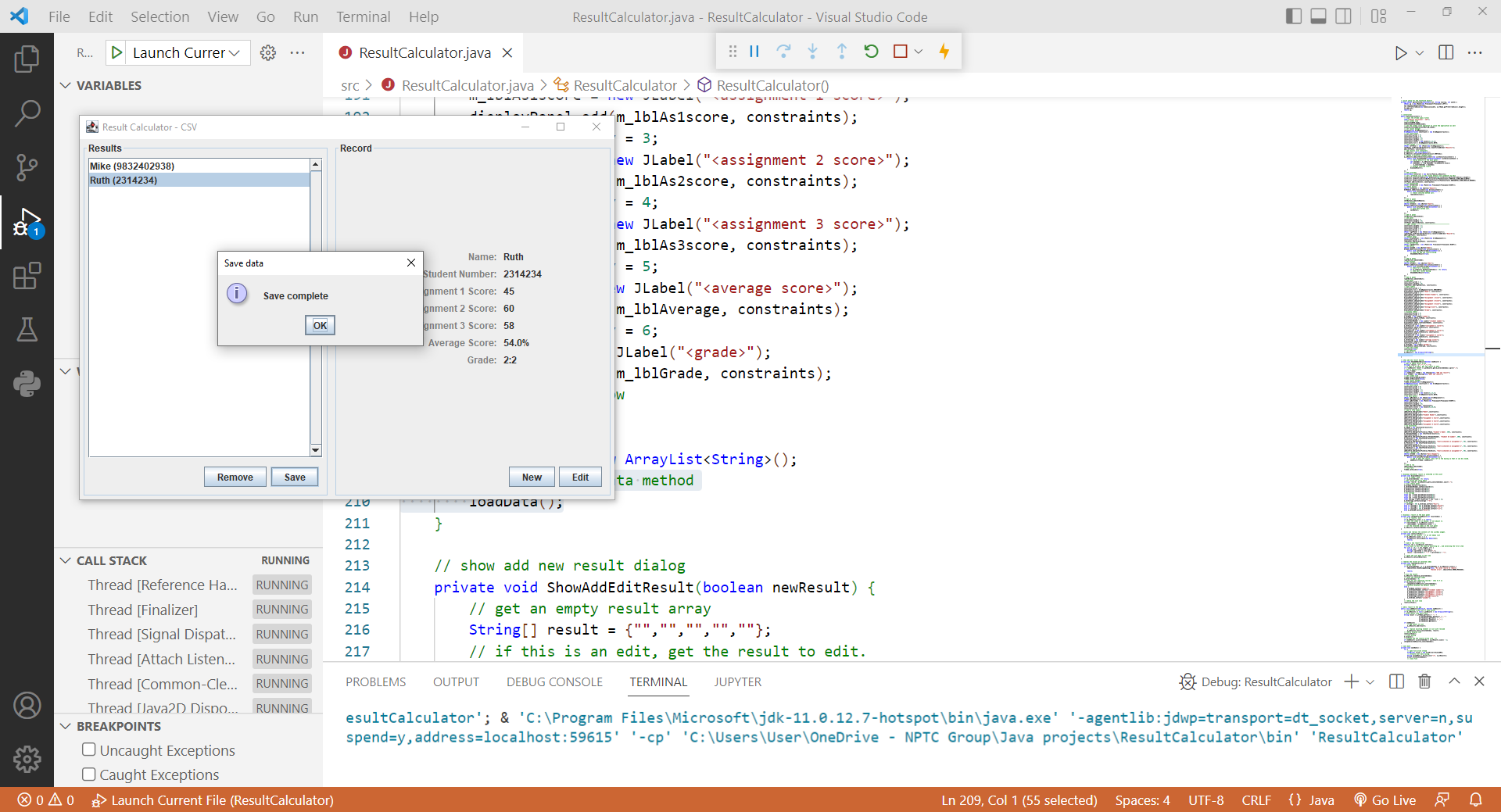 [Speaker Notes: You will probably get an error the first time the application runs as there is presently no data file to load.  Click ok and the application should work as expected.]
Test the application
Stop the application and check the data file which can now be found in the Explorer panel.
Start the application again to load in the data saved in the previous run.
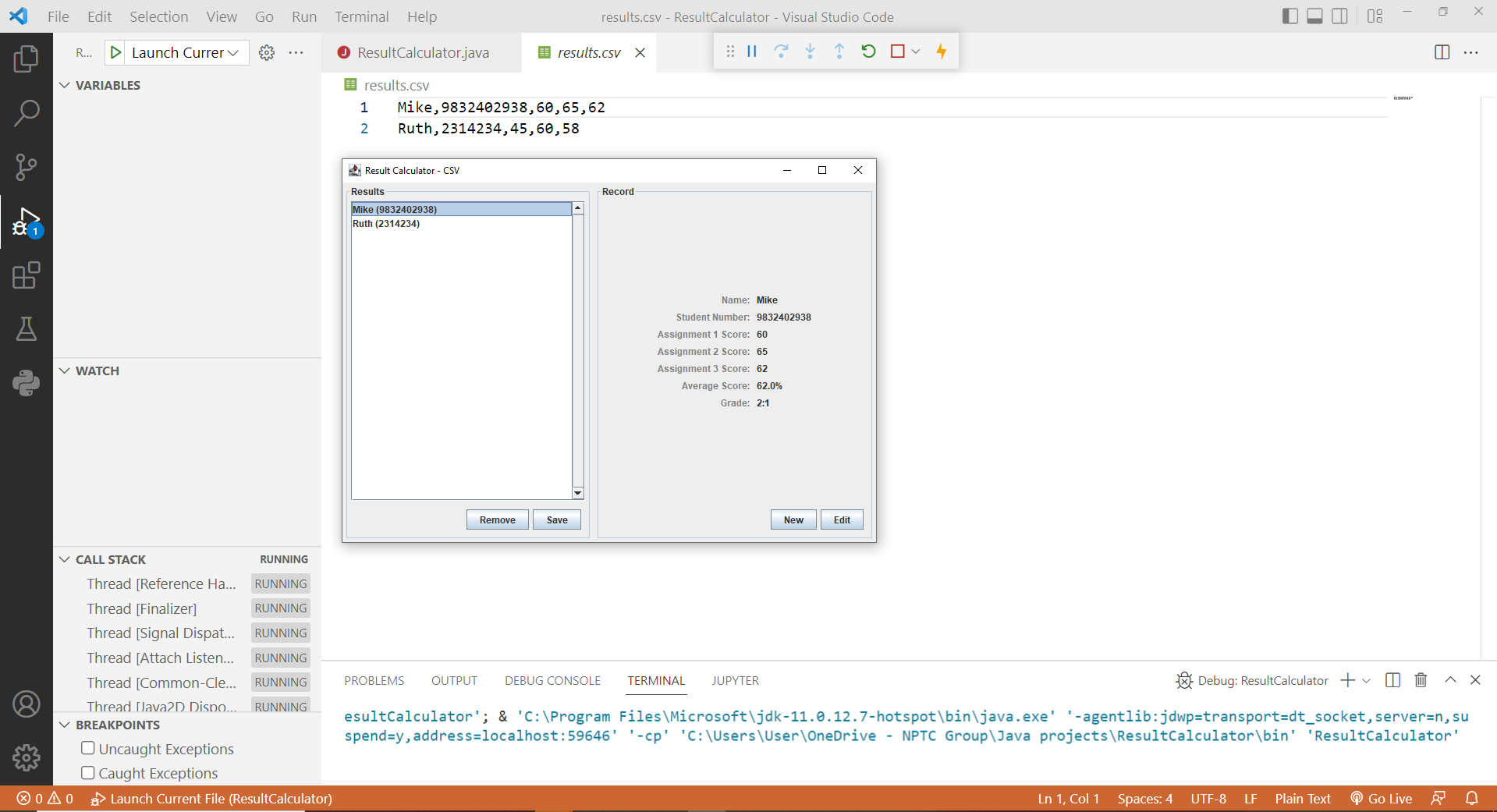 [Speaker Notes: You will probably get an error the first time the application runs as there is no data file to load  Click ok and the application should work as expected.]
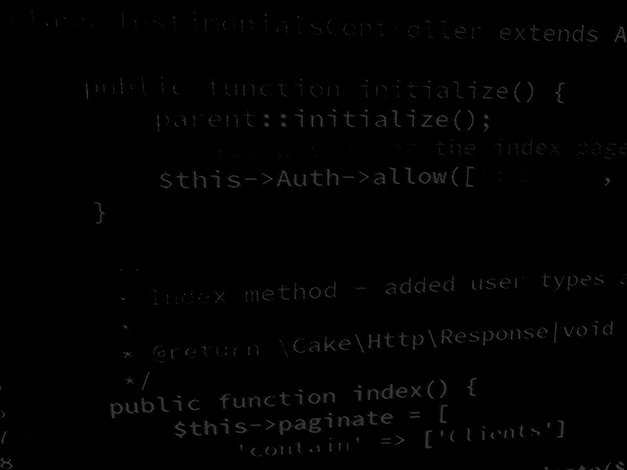 BSc Applied Computing
Project Summary
This session has covered…
You should have gained practice using Swing to create a Java UI.
Use of methods to reduce the need for repeated code.
Factory and utility methods.
Separate processes per method (new, load, save, save as).
Loading, saving and browsing text files using Java.io classes.
Effective error handling with try/catch.
What semi-structured data is.
How we can approach storing related clumps of data.
Semi-structured data
Comma-separated values (CSV) files.
This is a nice simple schema for storing related information.
The data file can be edited manually.
Excel understands the CSV format and will format rows and columns automatically using lines and commas.
It does have some drawbacks.
The format is dependant upon one record for each line.
The format is dependant on comma characters and new line characters so commas and new lines cannot appear as aspects of the data.
Some times human readable data formats are desirable.  A handful of CSV records are quite readable in data form, several hundred records are not.
All numbers need to be parsed from String to int or float before the application can perform mathematical operations with them.
Character encoding formats can alter the readability of these files (invalid characters can break a load).
Session recap…
Last Session
Unstructured data
Load and save process overview
Java load and save process
Notepad project
Session Rationale
Semi-structured data
Schema forms
Result Calculator project
Project design
Step by step code with explanations
Any questions?
Next…
MVC architecture version of this project.